Роль внеурочной деятельности в достижении личностных результатов ФГОС НОО
Подготовила: 
учитель начальных классов
Сандул Олеся Александровна
!
!
!
!
!
!
!
Ценность 
патриотизма
Ценность 
семьи
Ценность 
познания
Ценность 
самостоятельности
Ценность 
ответственности
Ценность 
здоровья
Ценность 
общения
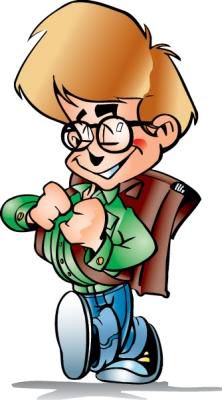 Внеурочная деятельность
целенаправленна,
свободное от уроков время,
возрастные   группы,
участие в  социально-значимых практиках и самоуправлении, 
развитие позитивных качеств личности, 
реализация творческой и познавательной активности .
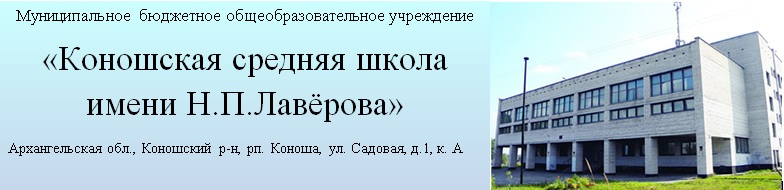 ДУХОВНО-НРАВСТВЕННОЕ
СПОРТИВНО-ОЗДОРОВИТЕЛЬНОЕ
ОБЩЕ-ИНТЕЛЛЕКТУАЛЬНОЕ
СОЦИАЛЬНОЕ
ОБЩЕКУЛЬТУРНОЕ
Духовно-нравственное…
Беседы и часы общения о Великой Отечественной войне, о героях отечества, о городах-героях (Ленинград и Сталинград).
Тематические классные часы: «Путешествие в прошлое России», «День народного единства», «Береги все живое», «Наши верные друзья.»
Конкурсы  чтецов:
«Большой России малый уголок»
«Мы этой памяти верны»
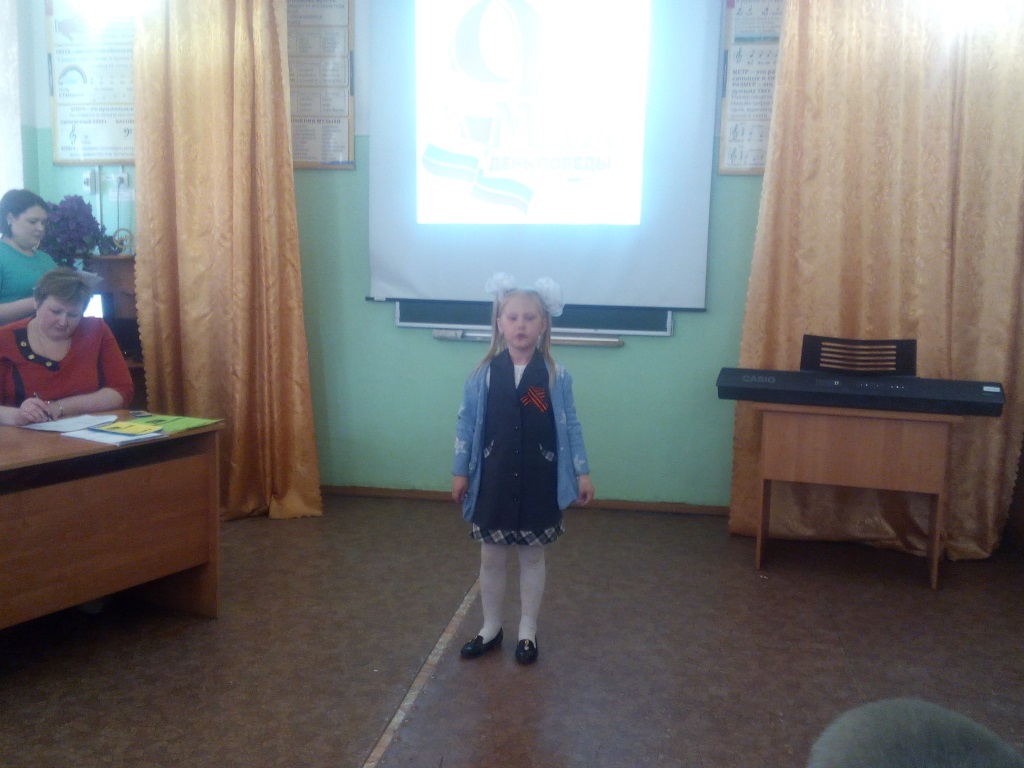 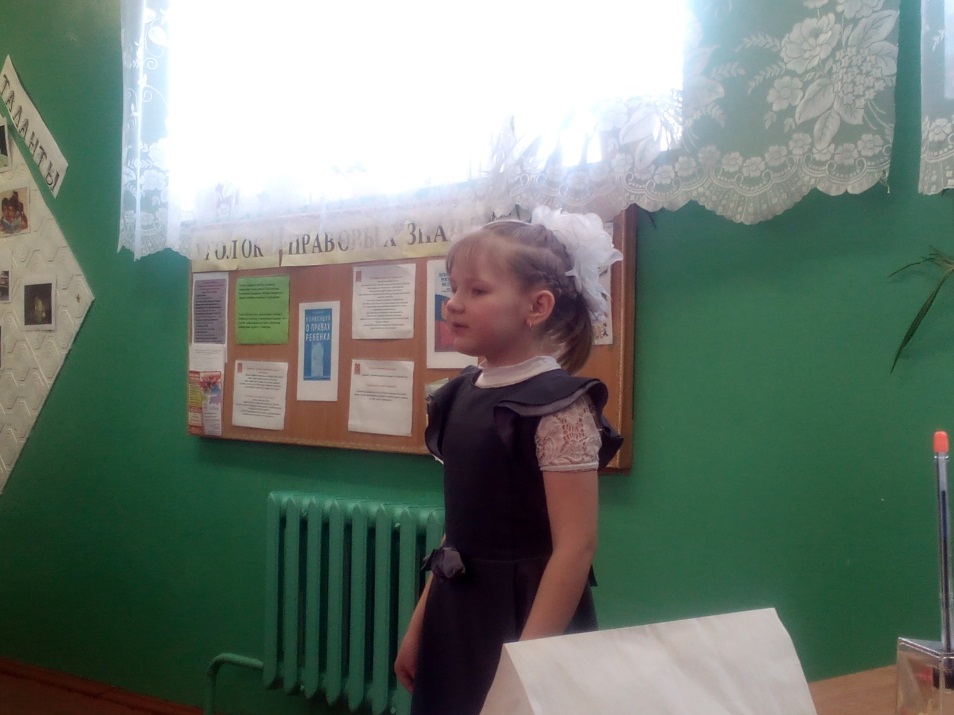 Классный час 1 сентября 
«80 лет Архангельской области»
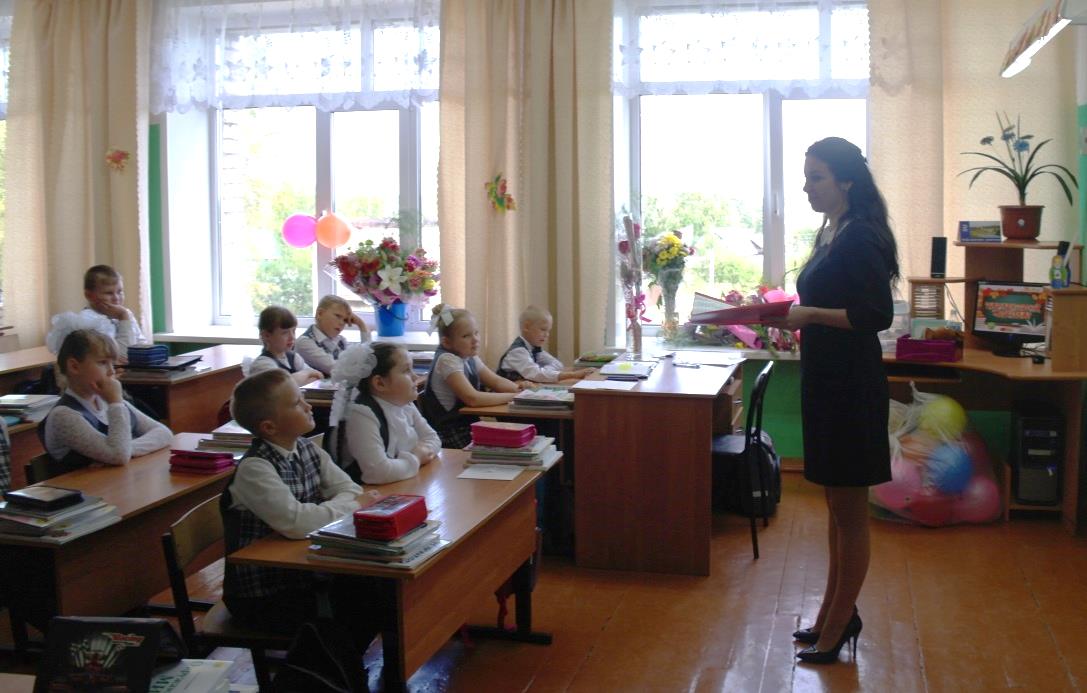 Беседы и викторины о правах и обязанностях («Маленький гражданин»)
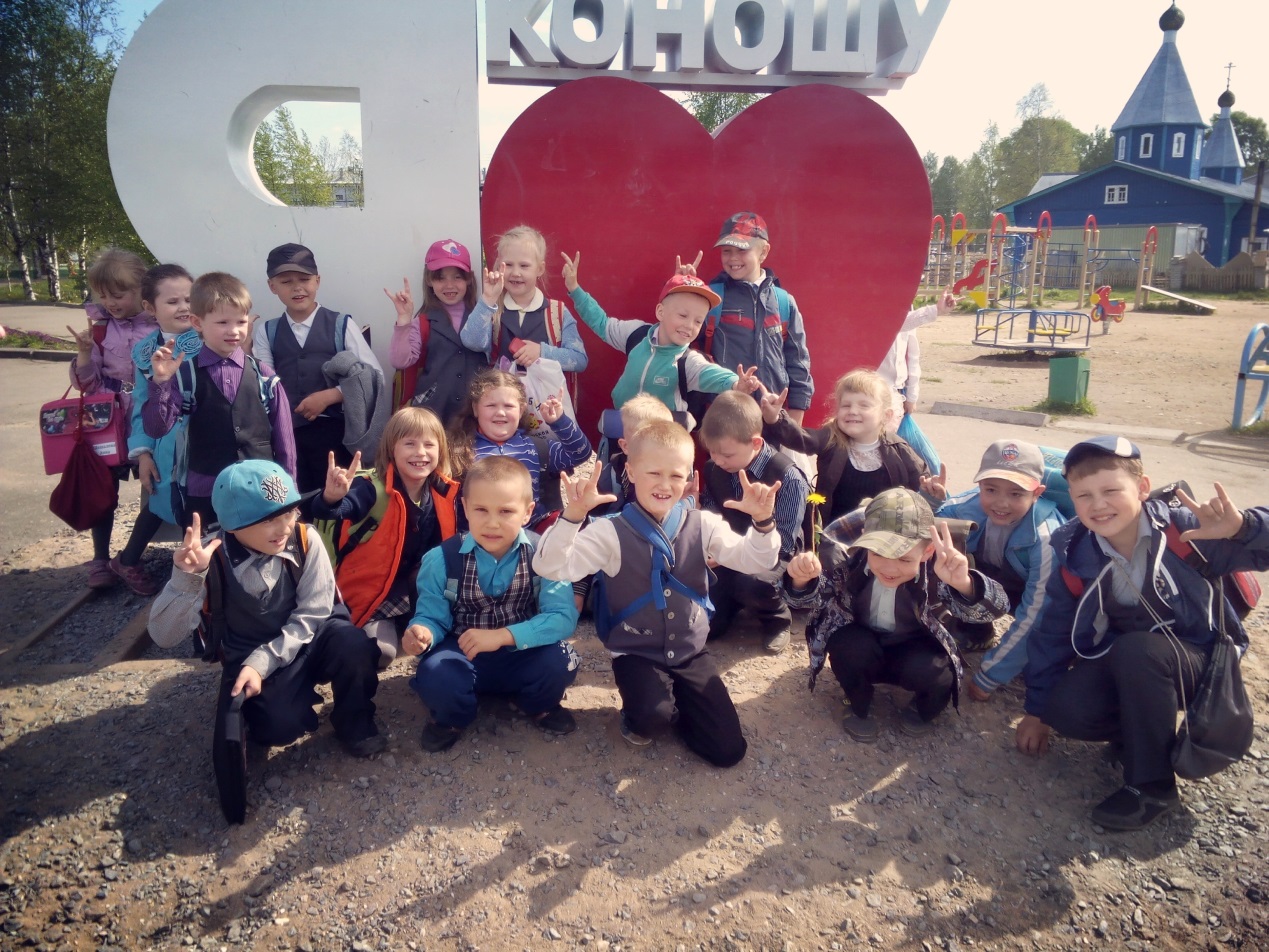 Классные часы, беседы  и экскурсия на тему 
«Мой родной край»
Экскурсии в пожарную часть и на метеостанцию
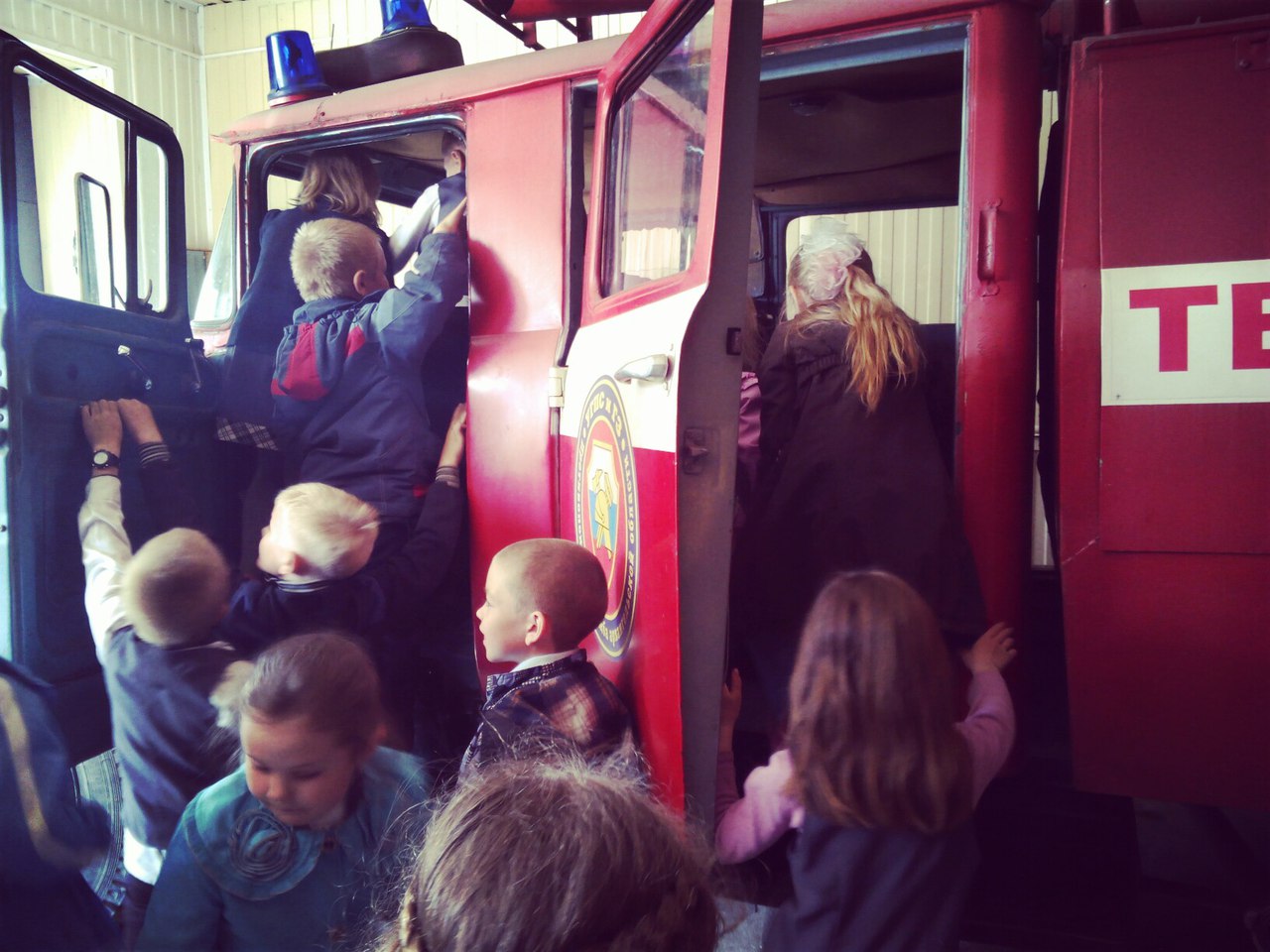 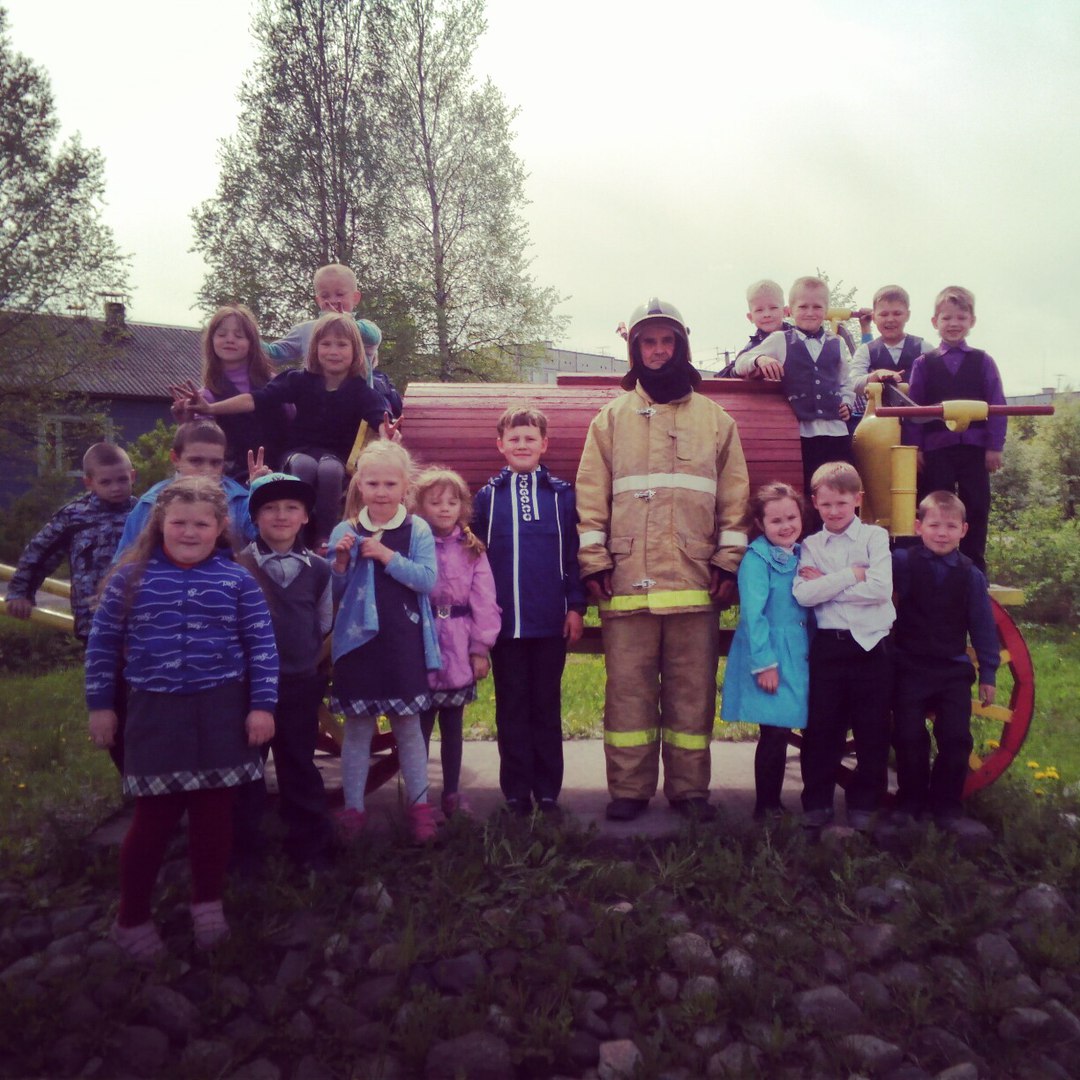 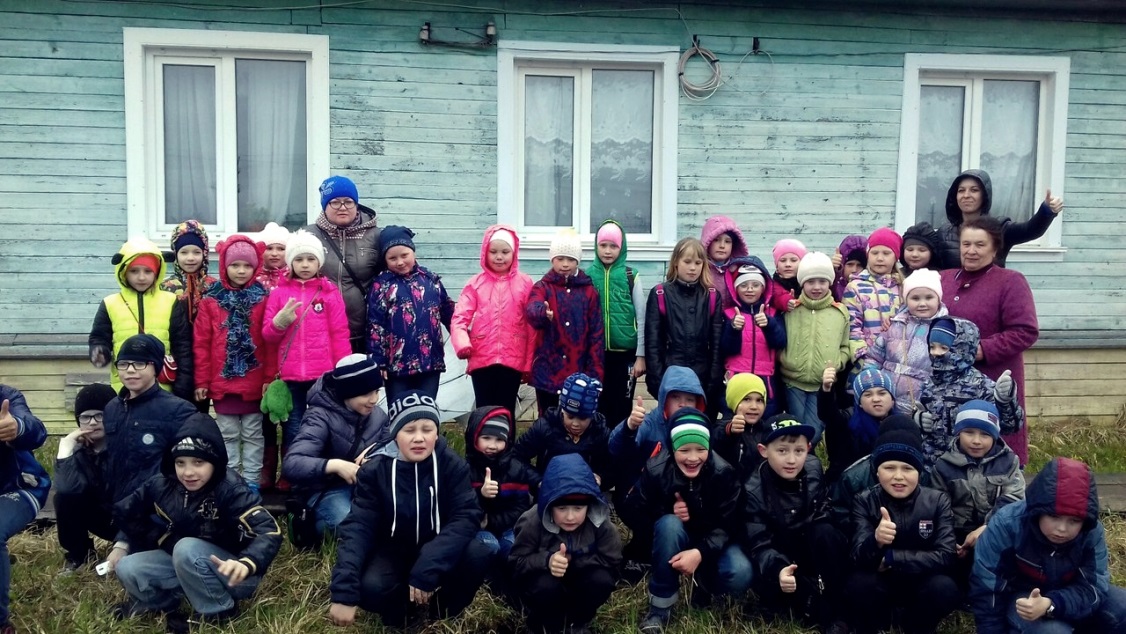 Экскурсии по школе и в школьный музей
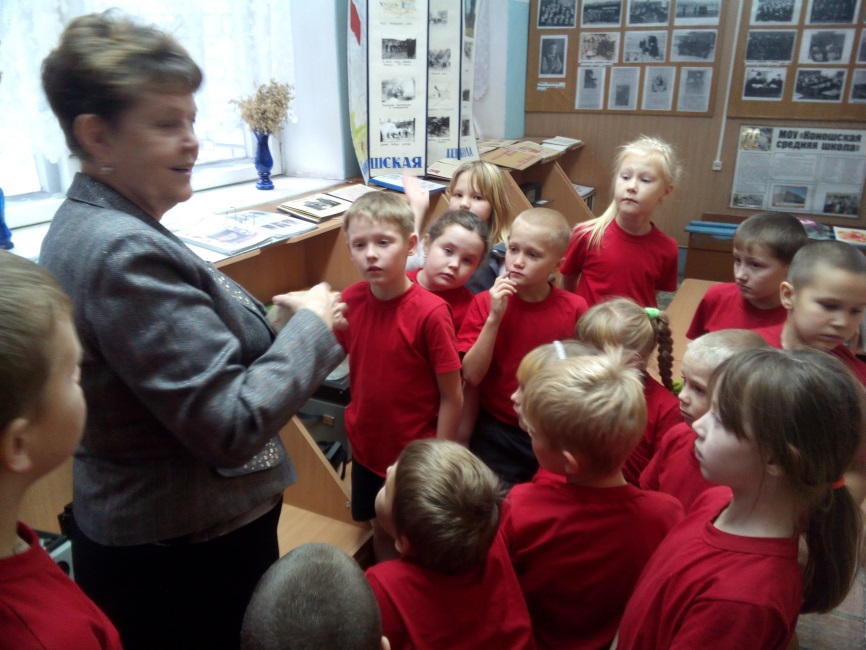 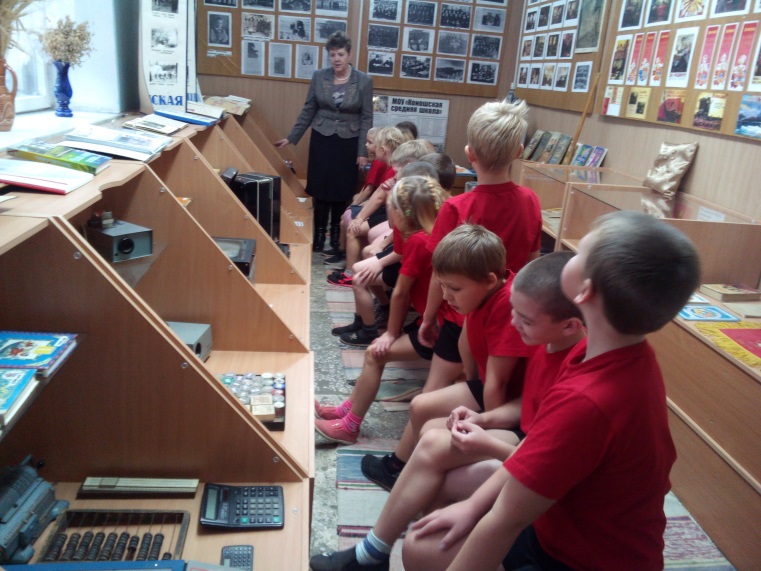 Экскурсия в районный музей «Военная тайна»
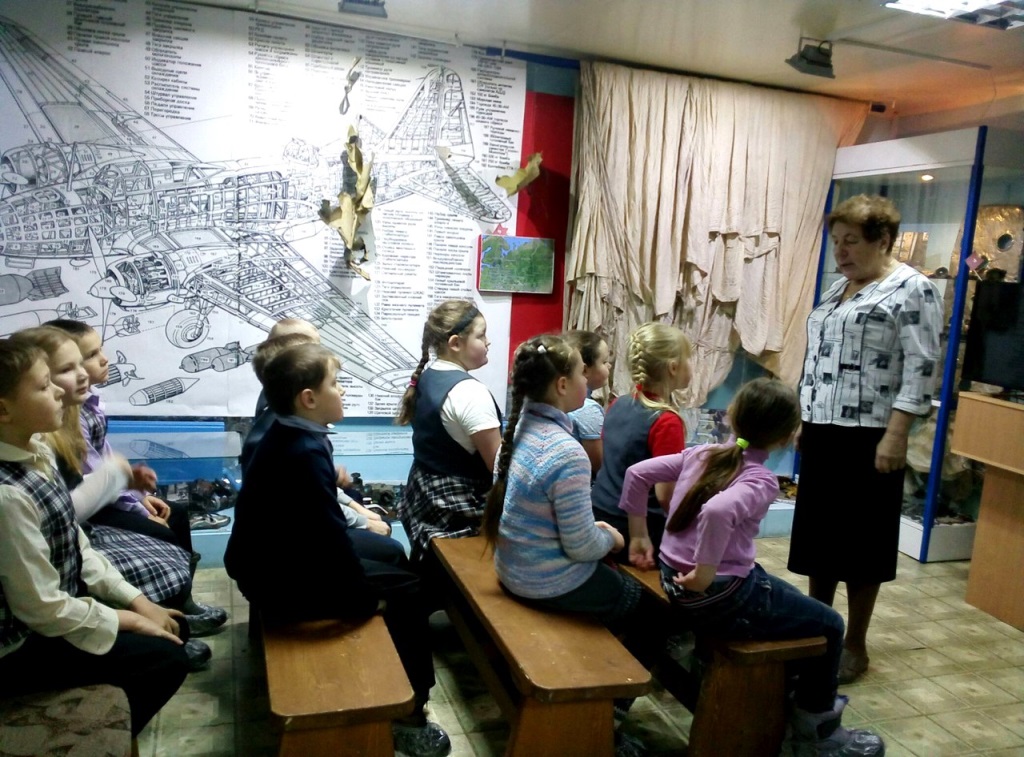 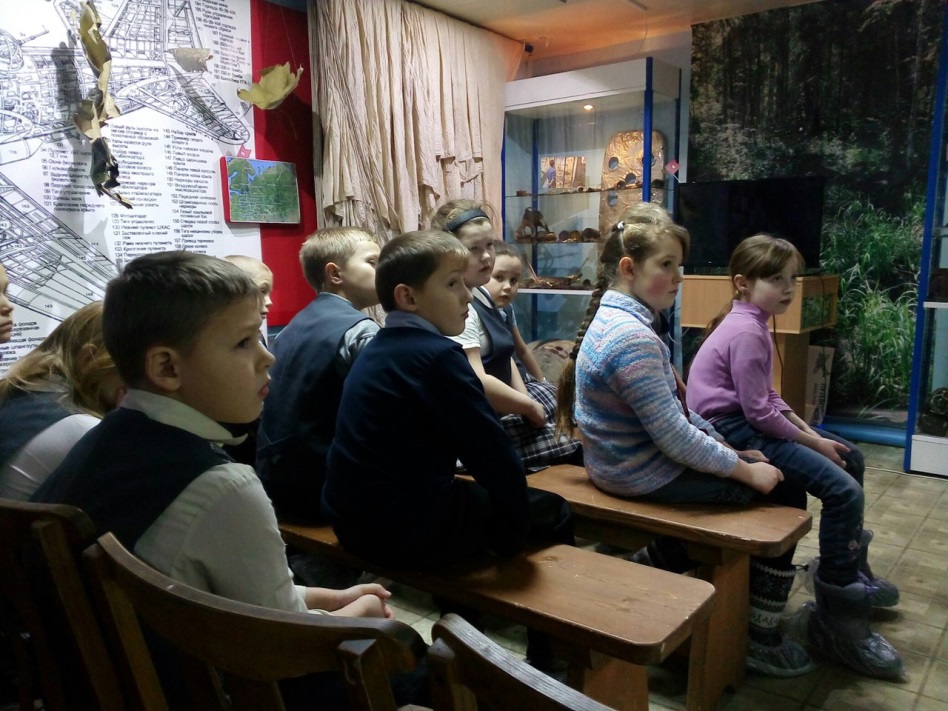 Участие в Северятский сборах
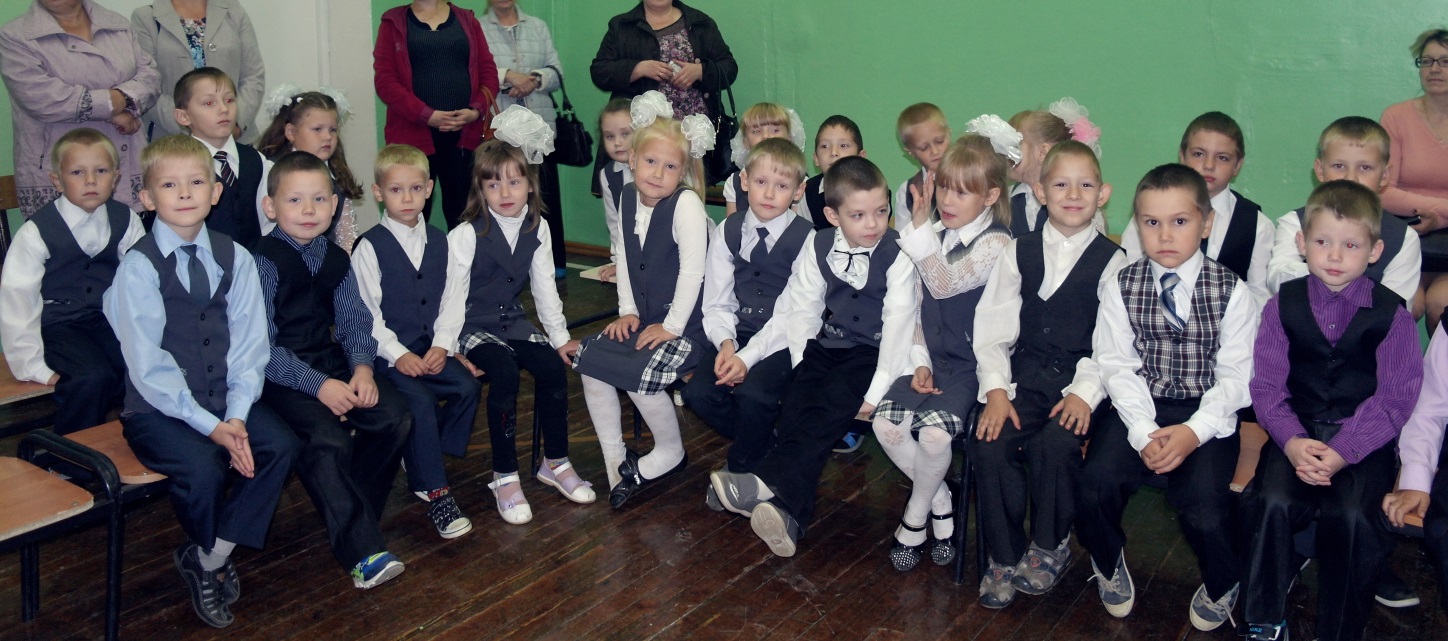 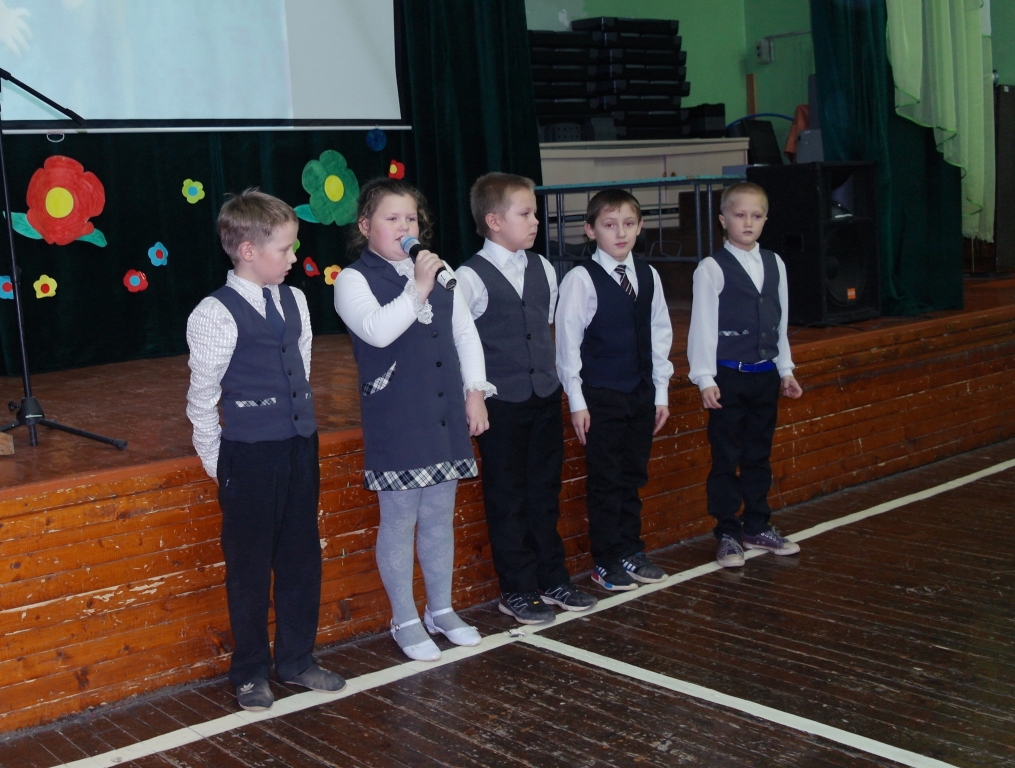 Социальное…
Праздники 23 февраля  и 8 марта
Акция покорми птиц
Часы общения 
о профессиях, 
о вежливости, 
о дружбе, 
о толерантности
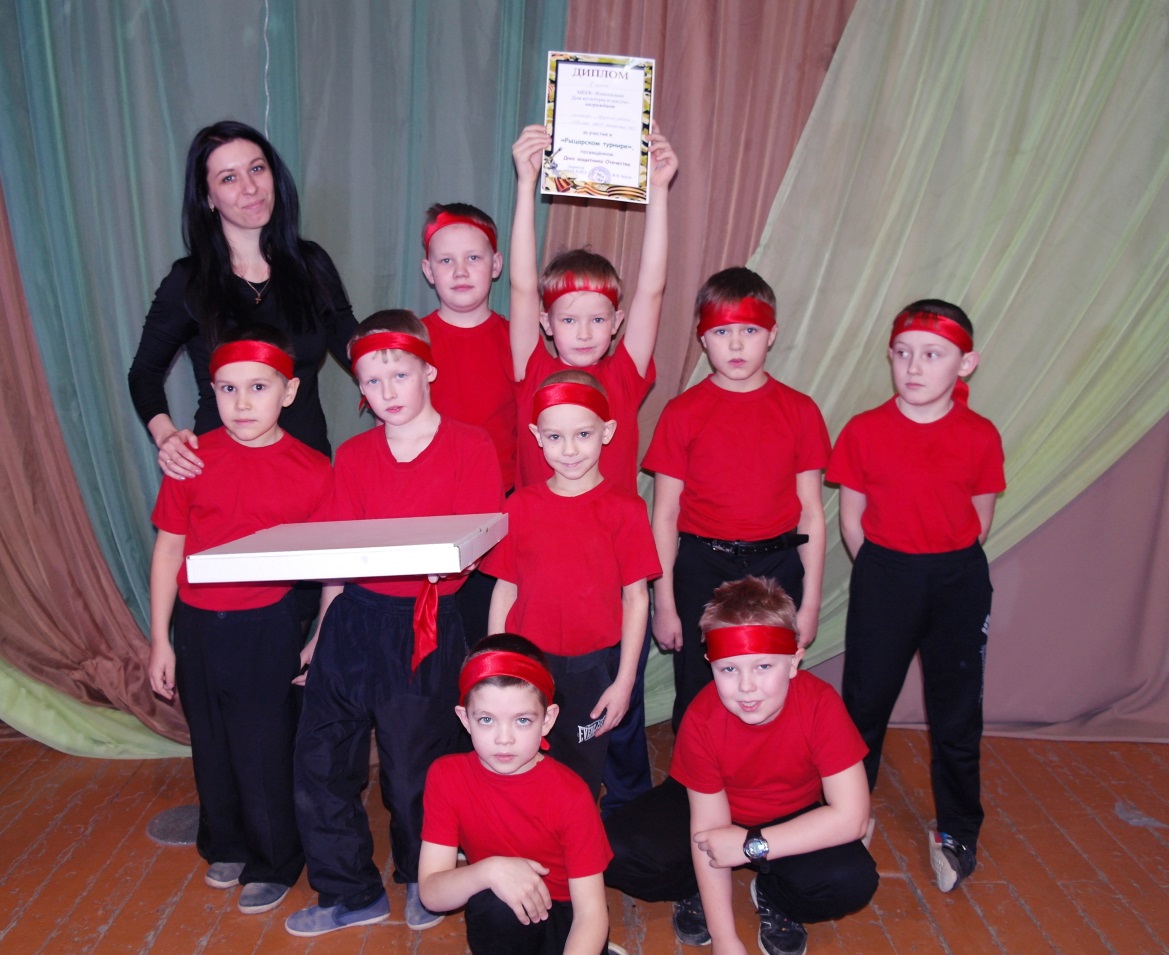 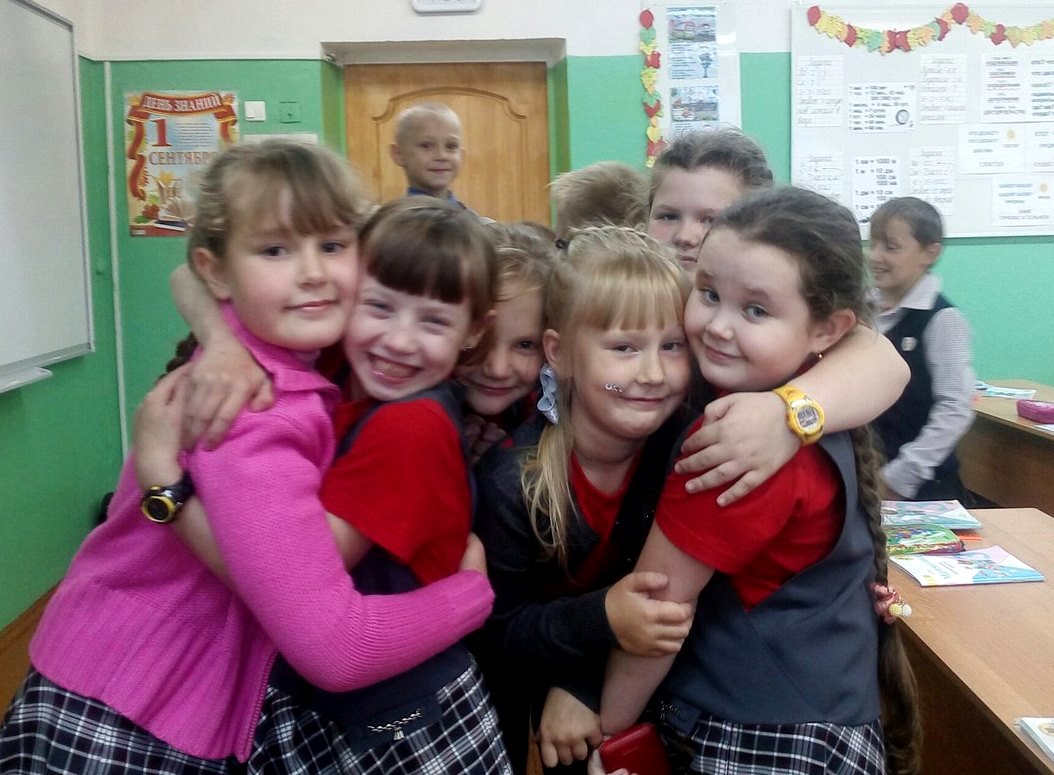 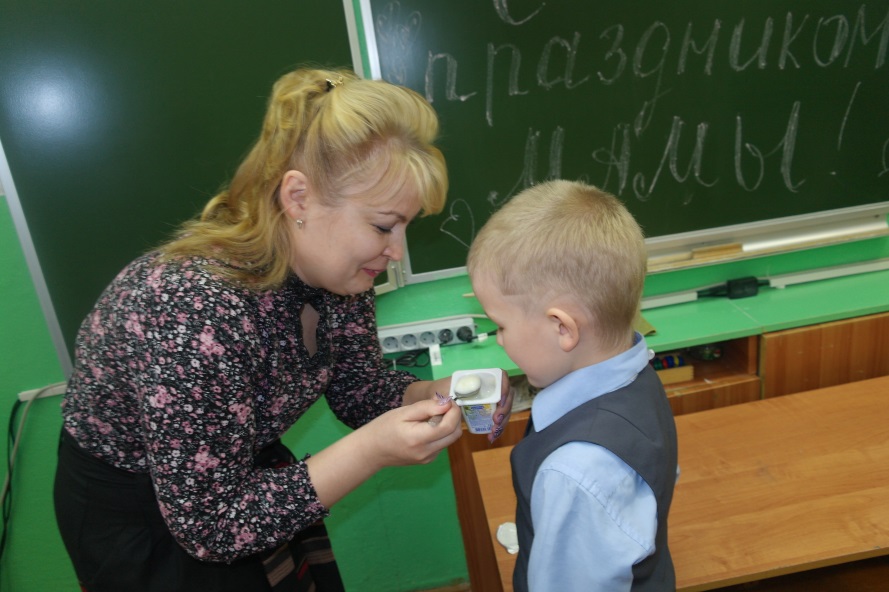 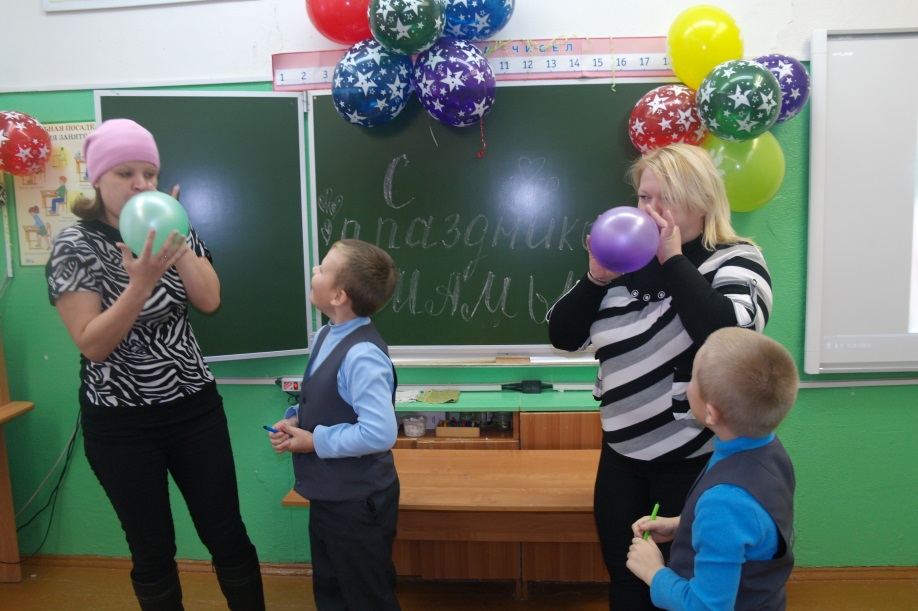 День матери
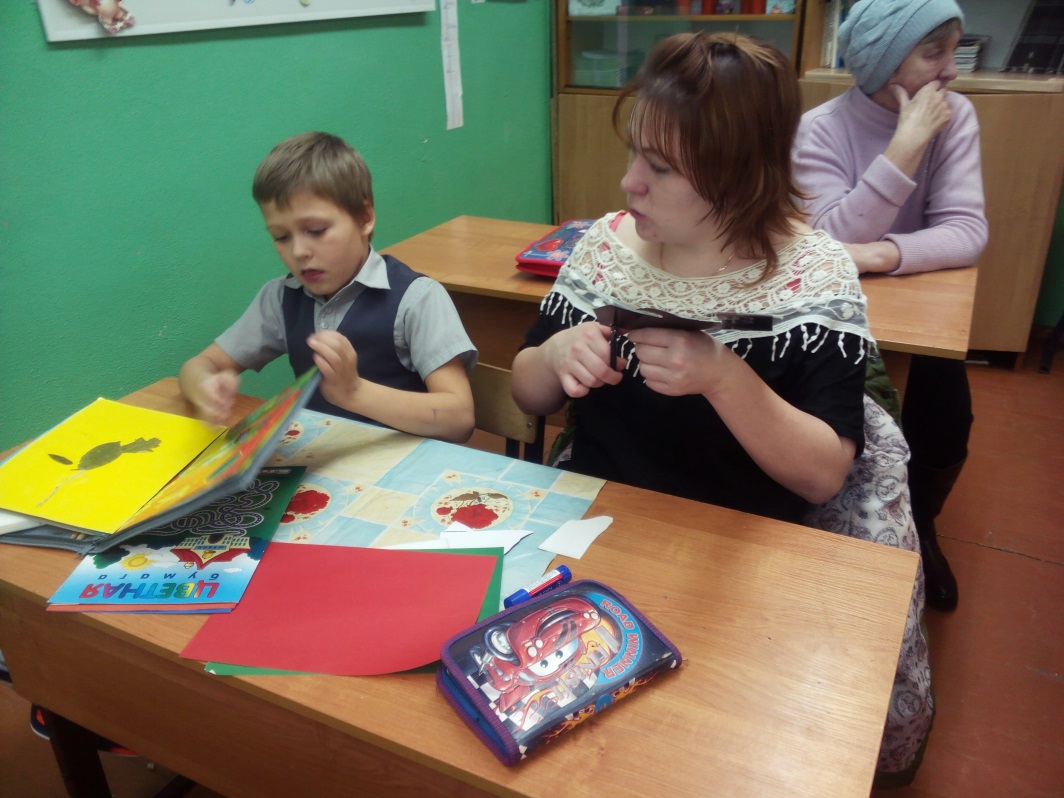 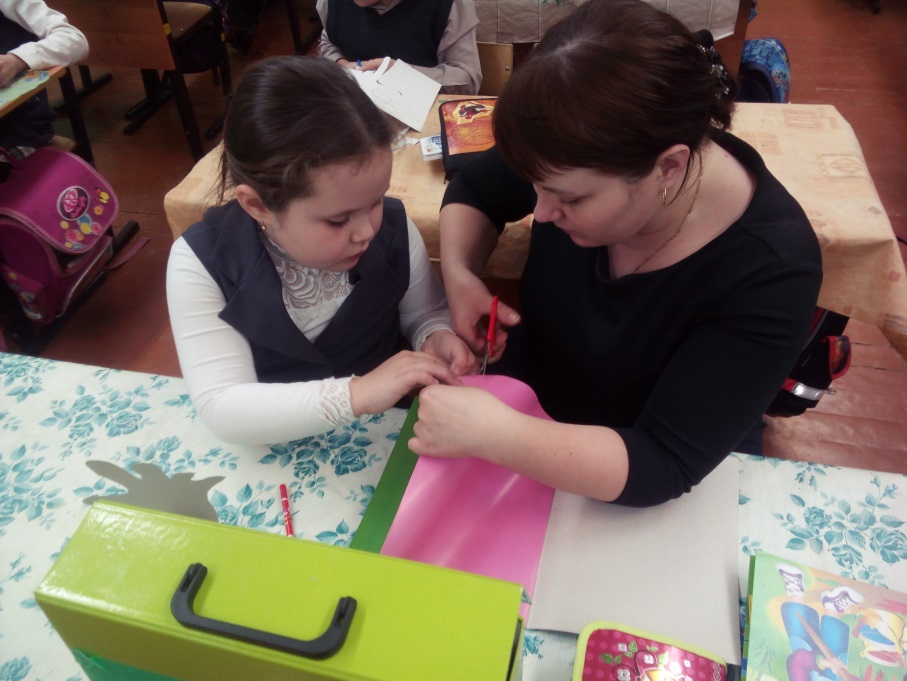 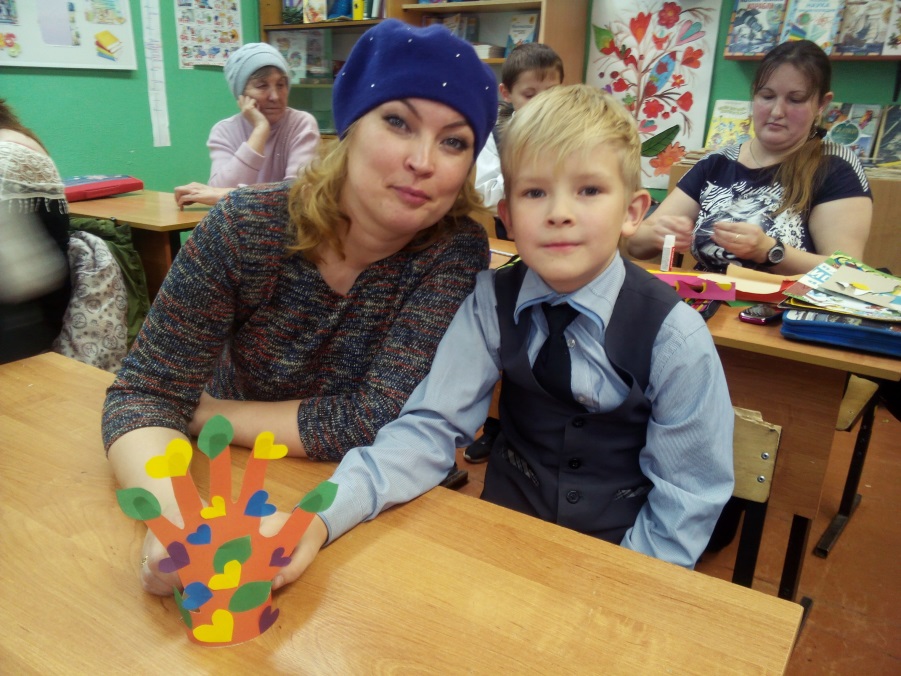 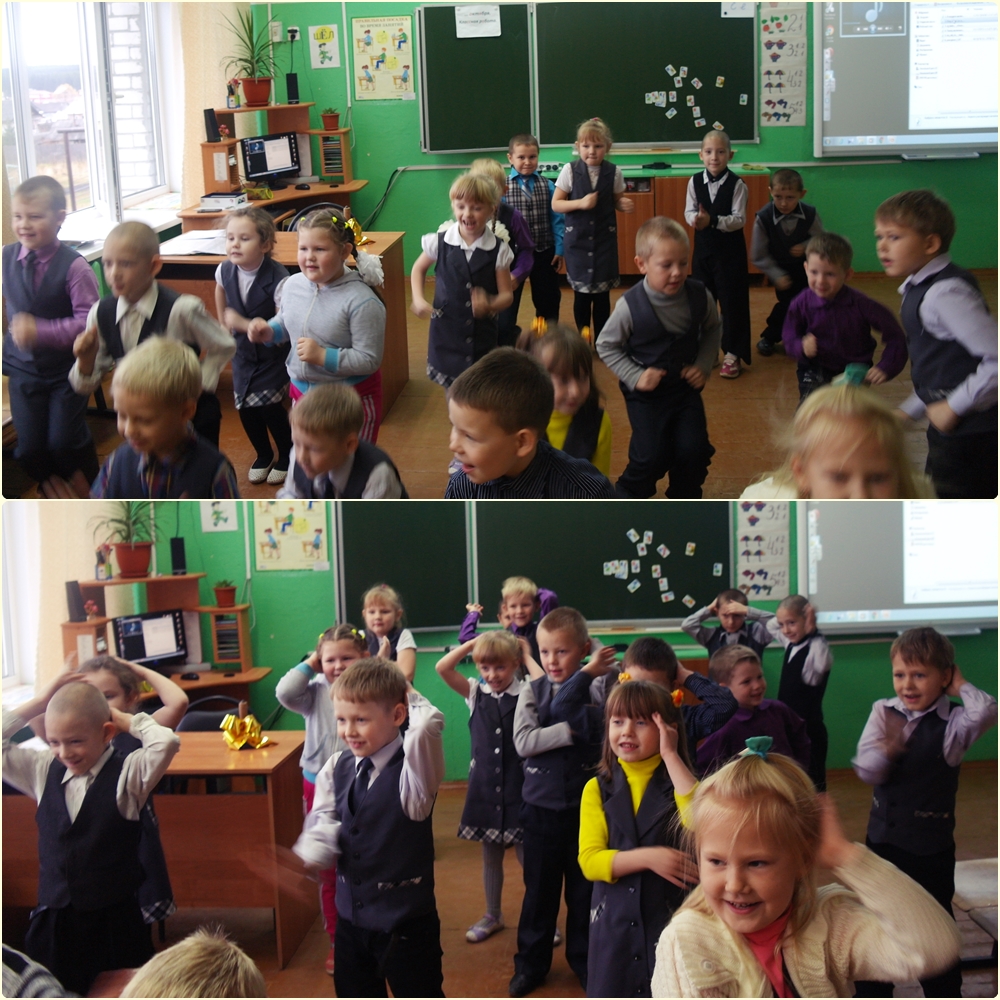 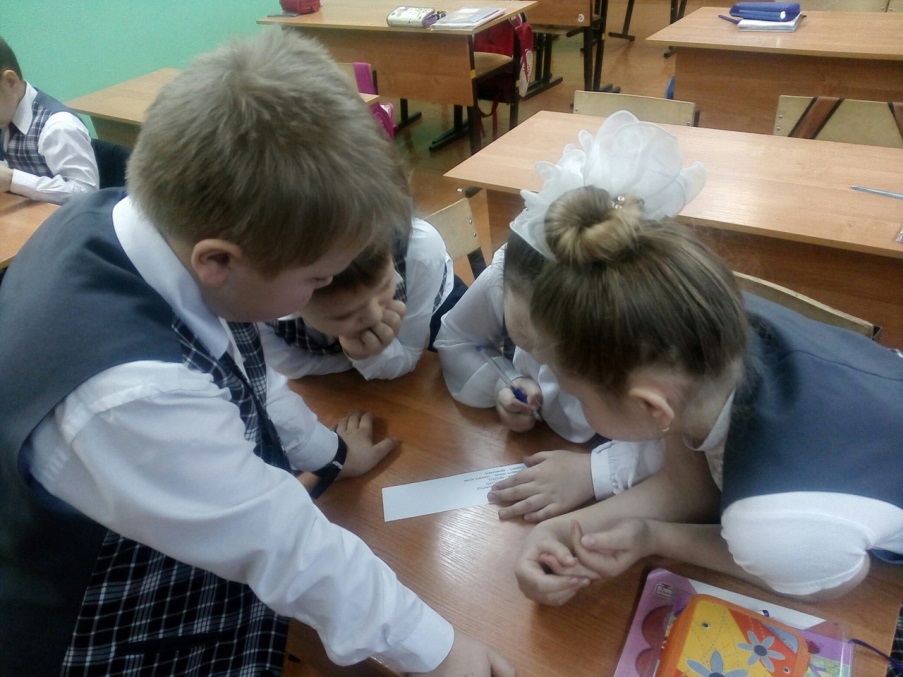 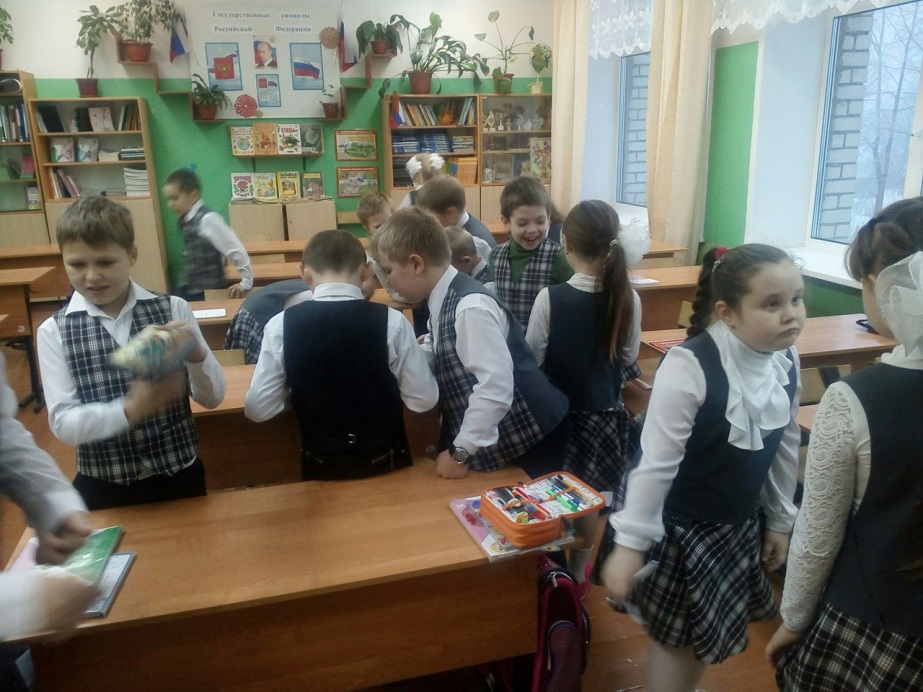 Конкурсы, беседы, классные часы и игры на сплочение класса
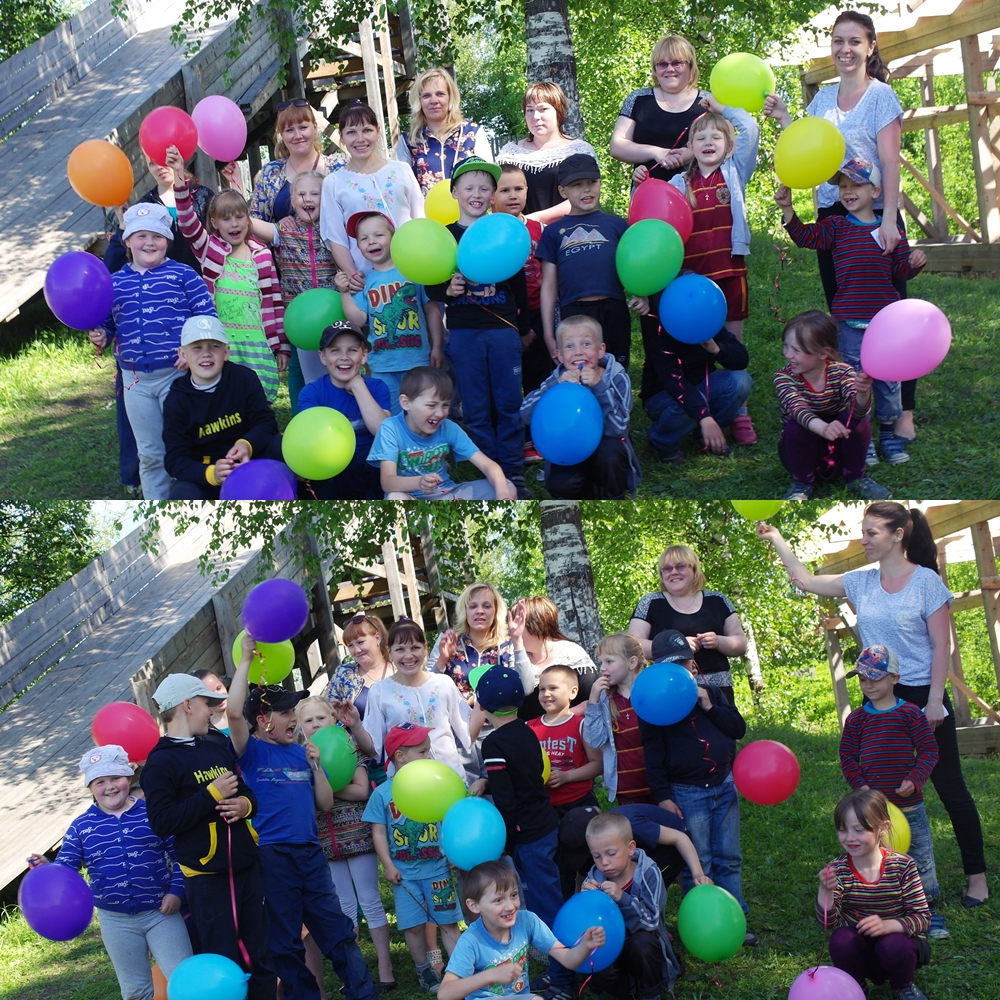 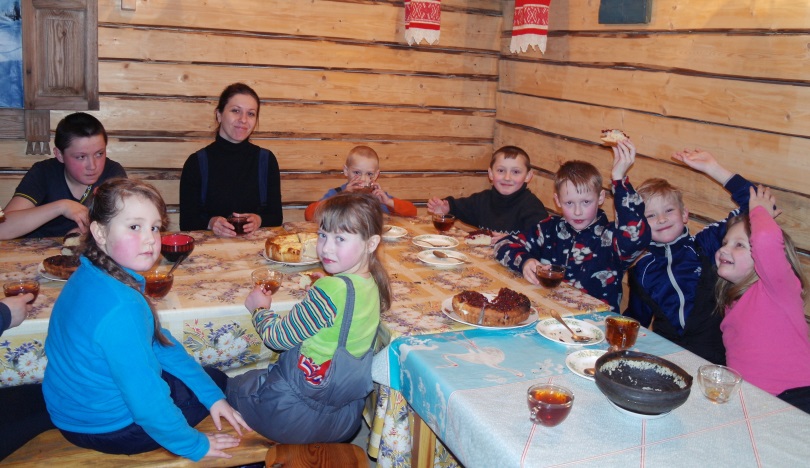 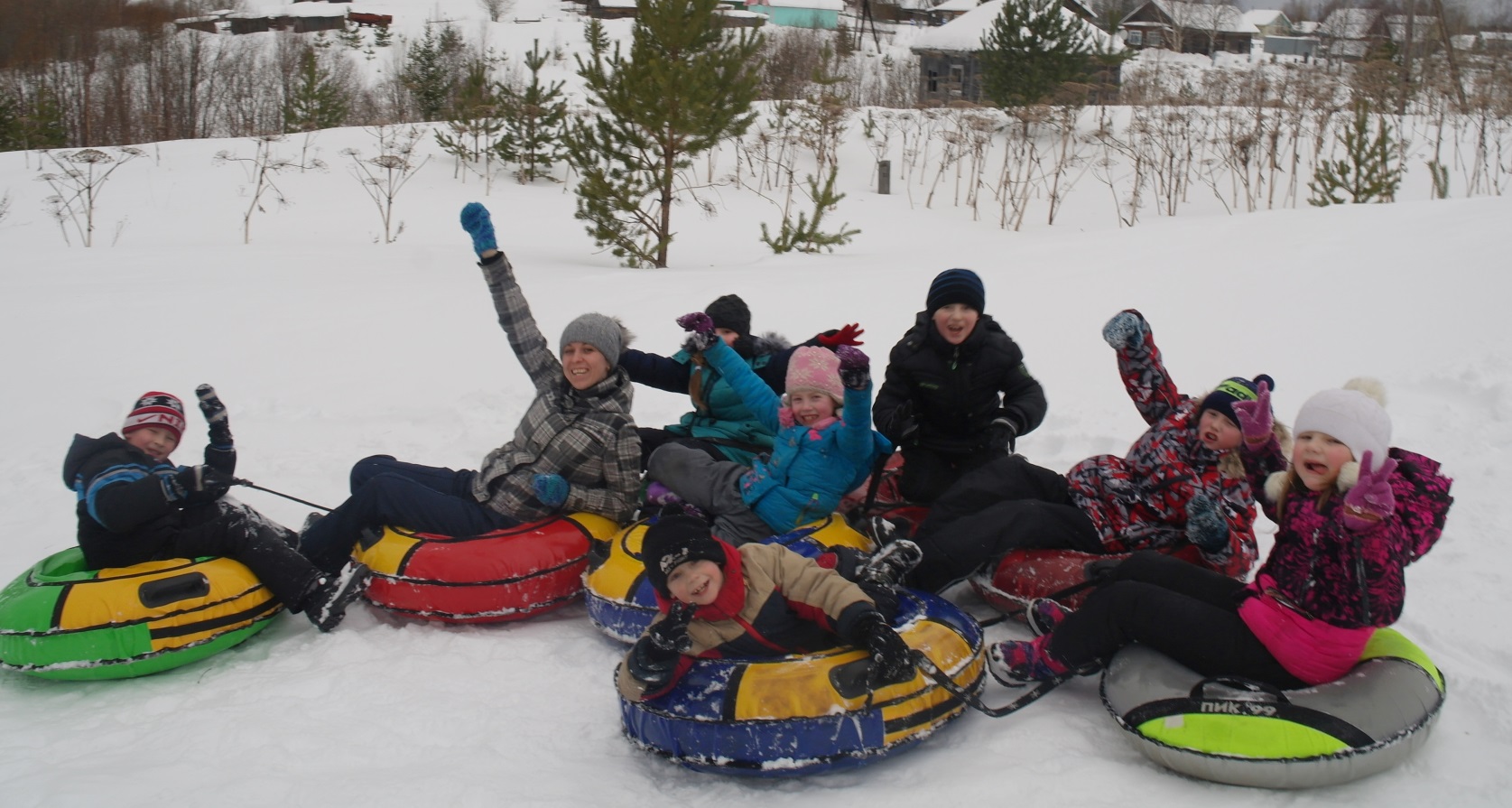 Выезды 
с классом
Общекультурное…
Тематические игры:
«Поговорим о наших именах»,
«Праздник смеха»  и т.д.
Конкурсы рисунков
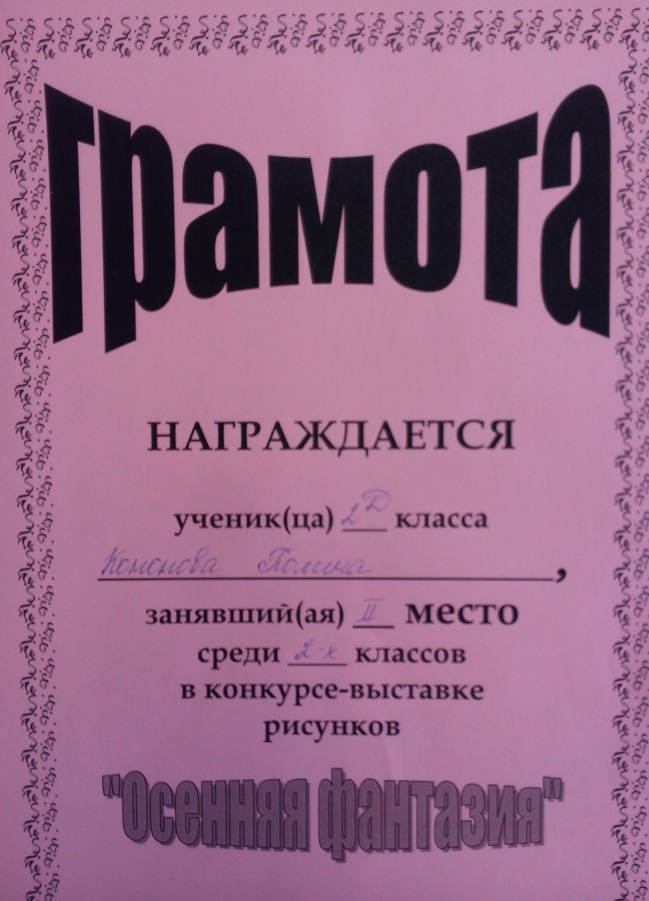 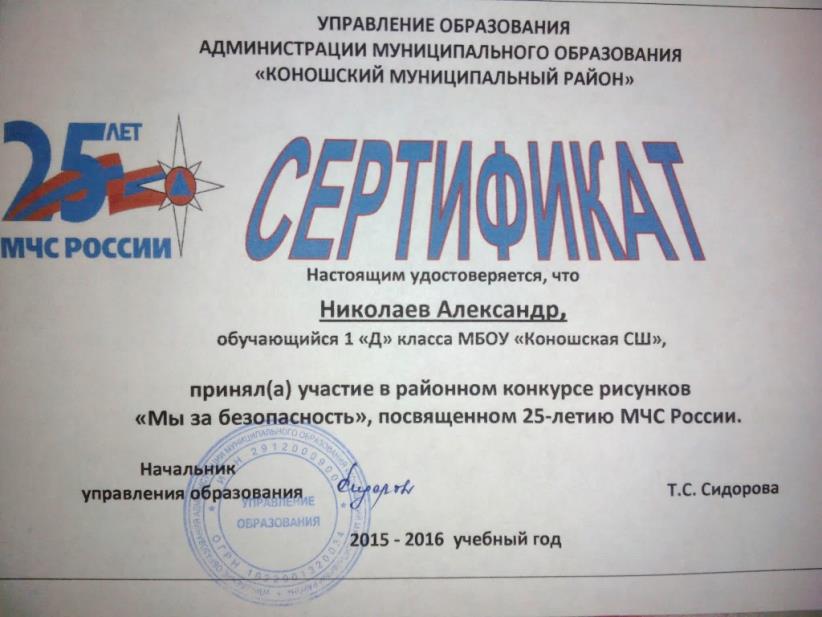 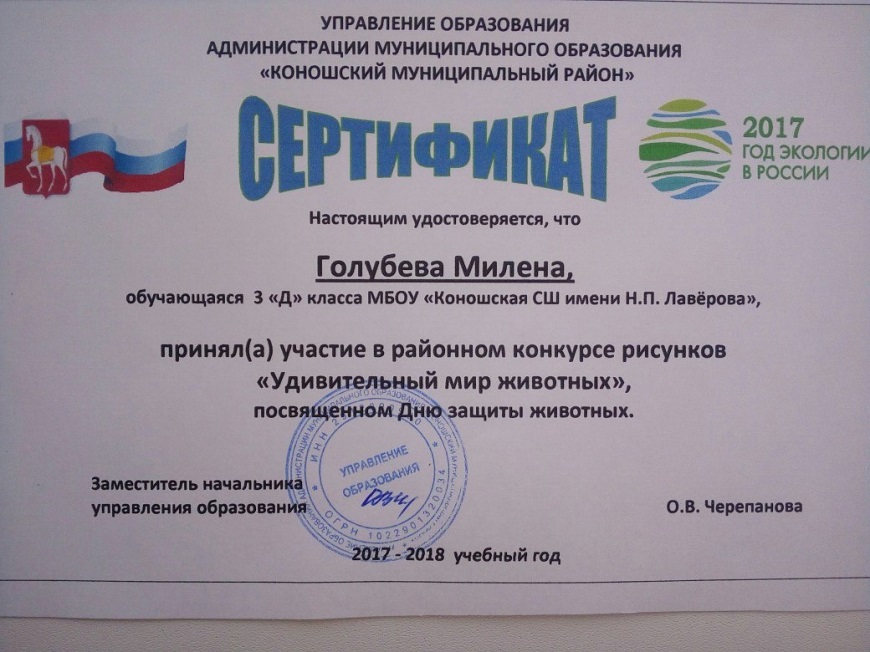 Конкурс поделок «Мастерская Деда Мороза»
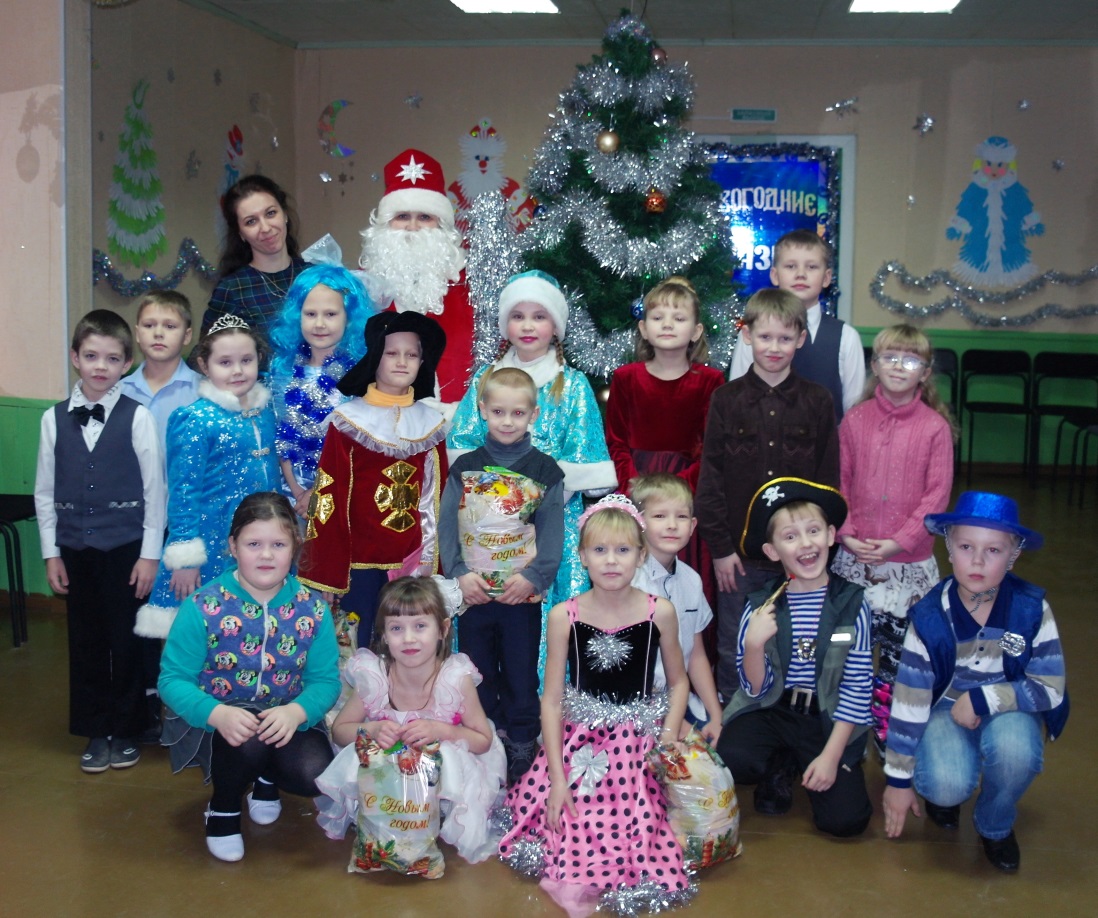 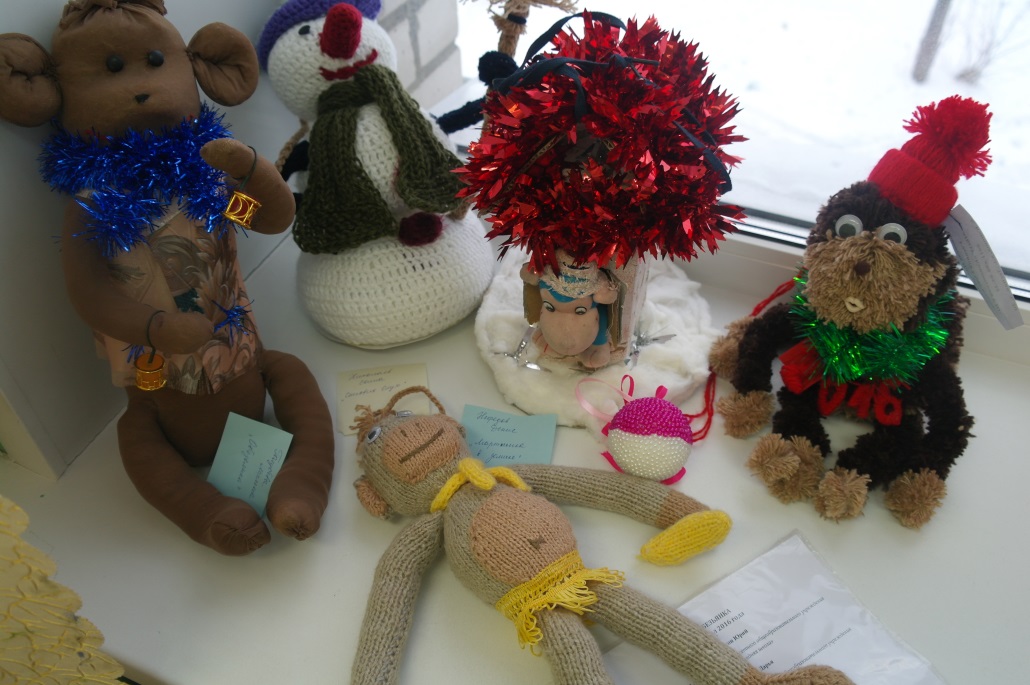 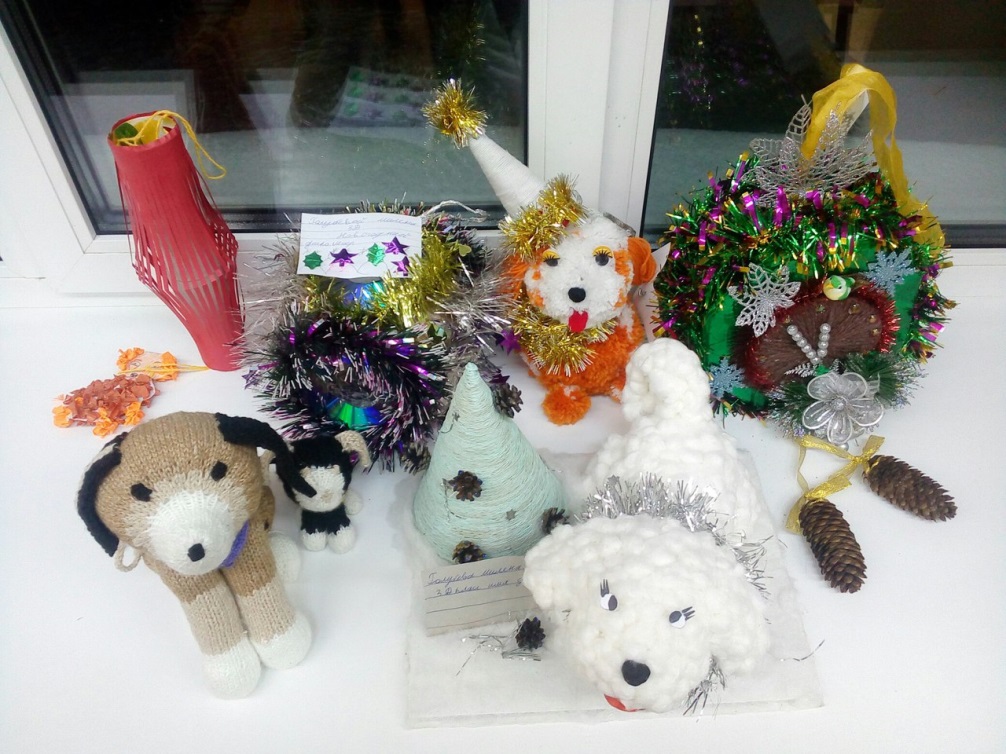 Новогодние утренники
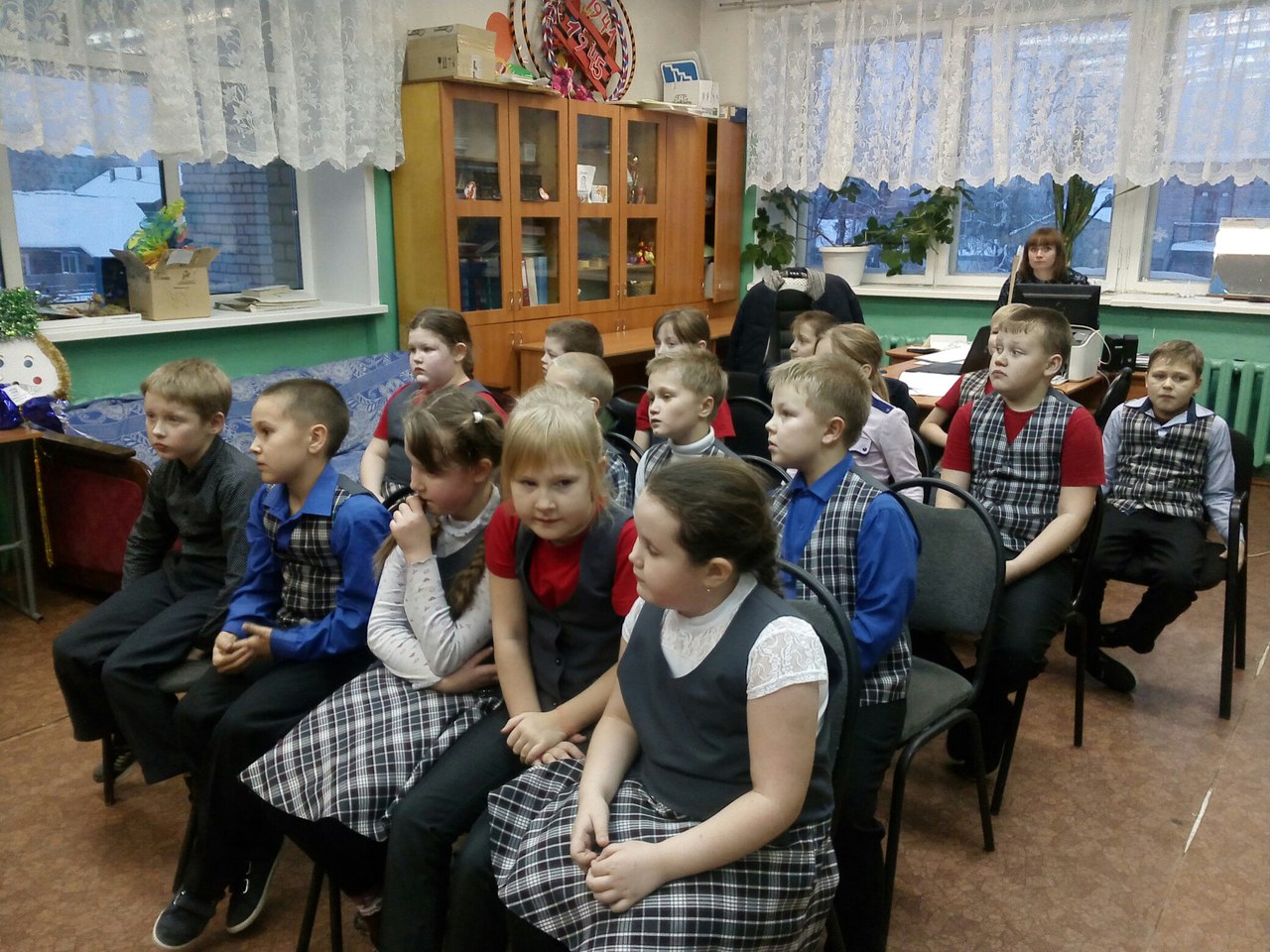 Экскурсия «Новогодние традиции»
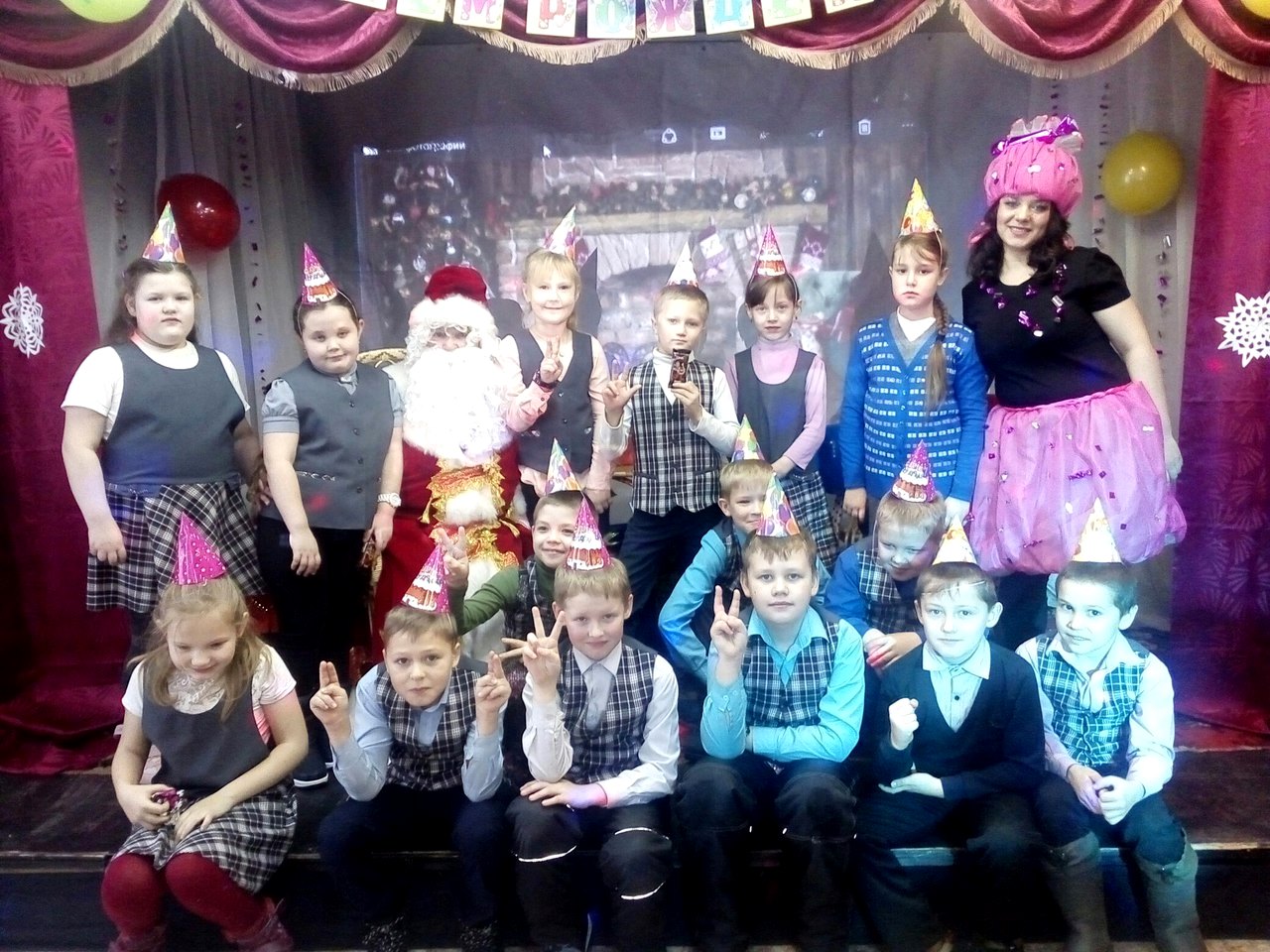 Праздник 
«День рождения Деда Мороза»
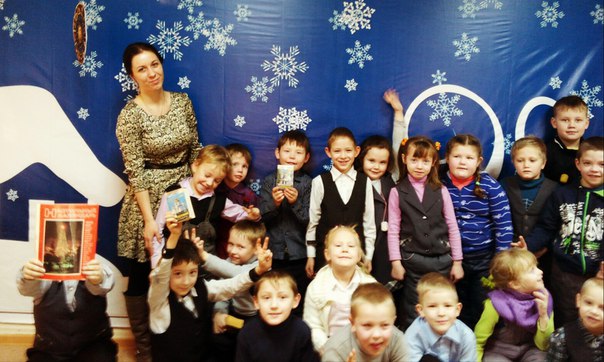 Праздники окончания учебного года
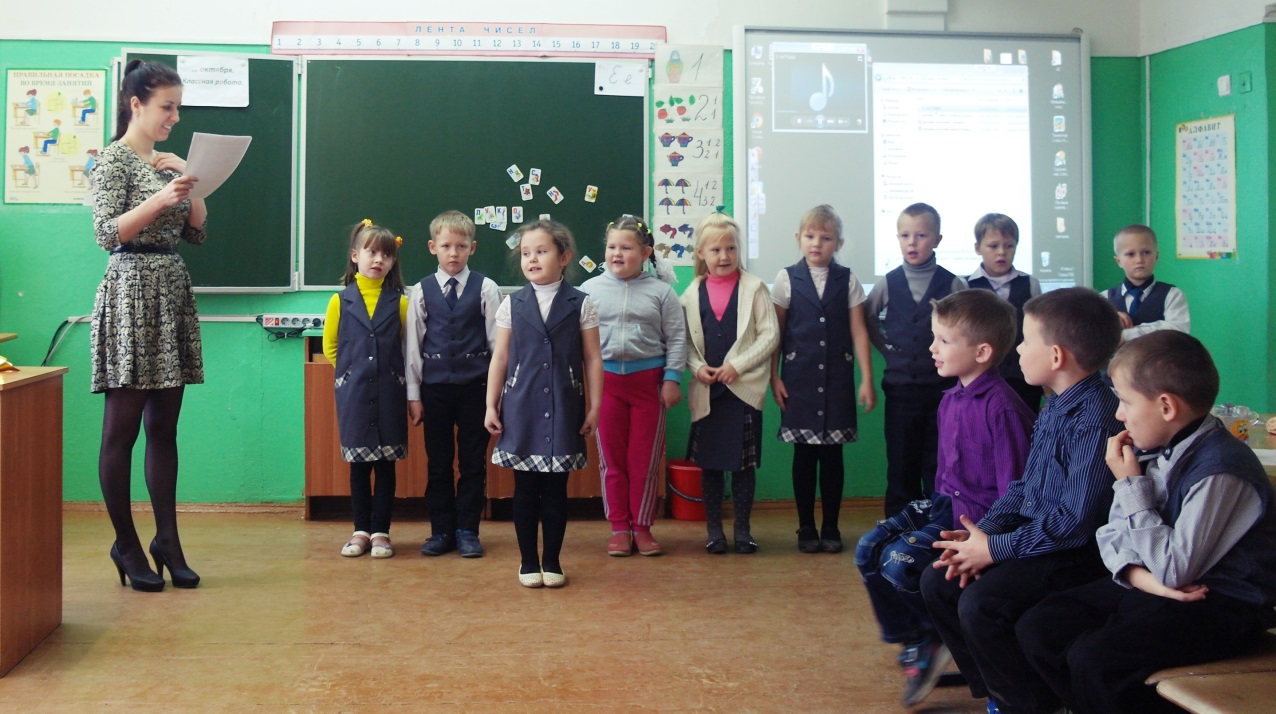 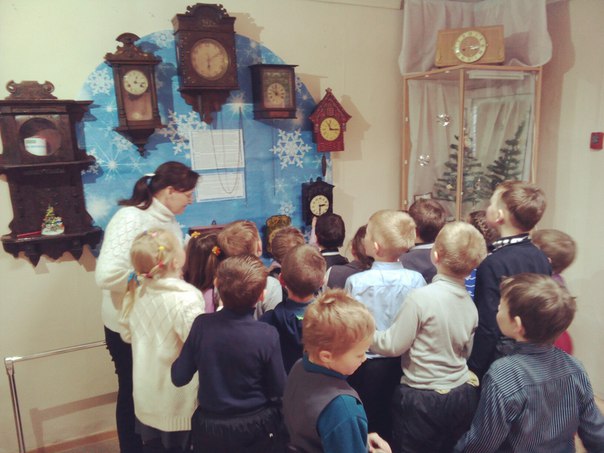 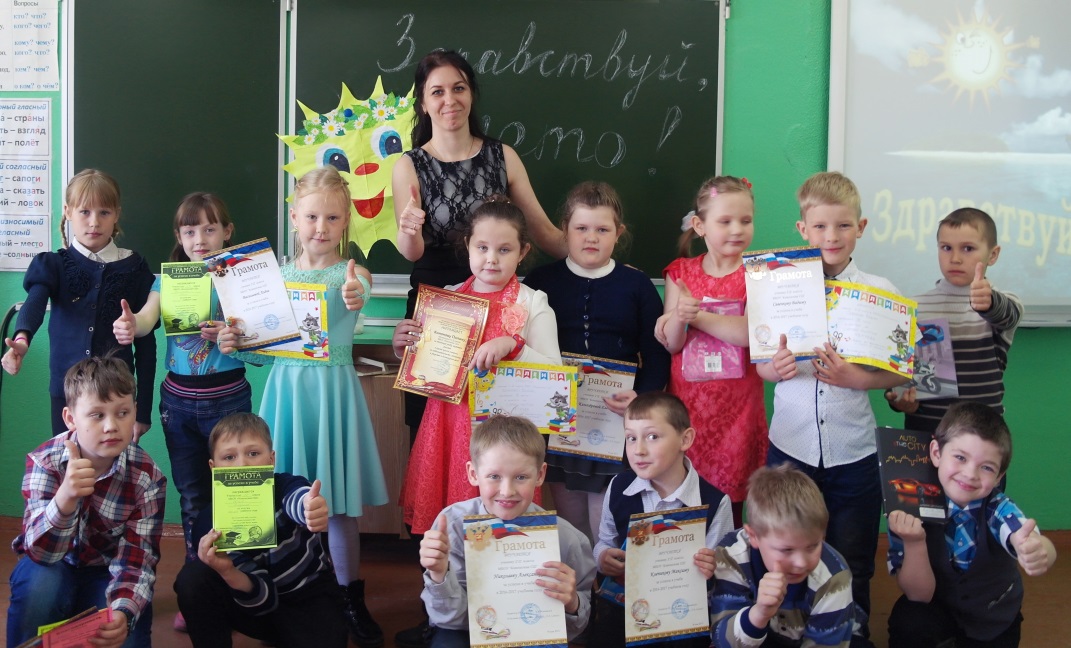 Экскурсия 
«Хранители времени»
Спортивно-оздоровительное…
Часы общения и викторины
о режиме дня школьника,
о нашем здоровье,
о вредных привычках, 
о здоровом образе жизни,
о спорте.
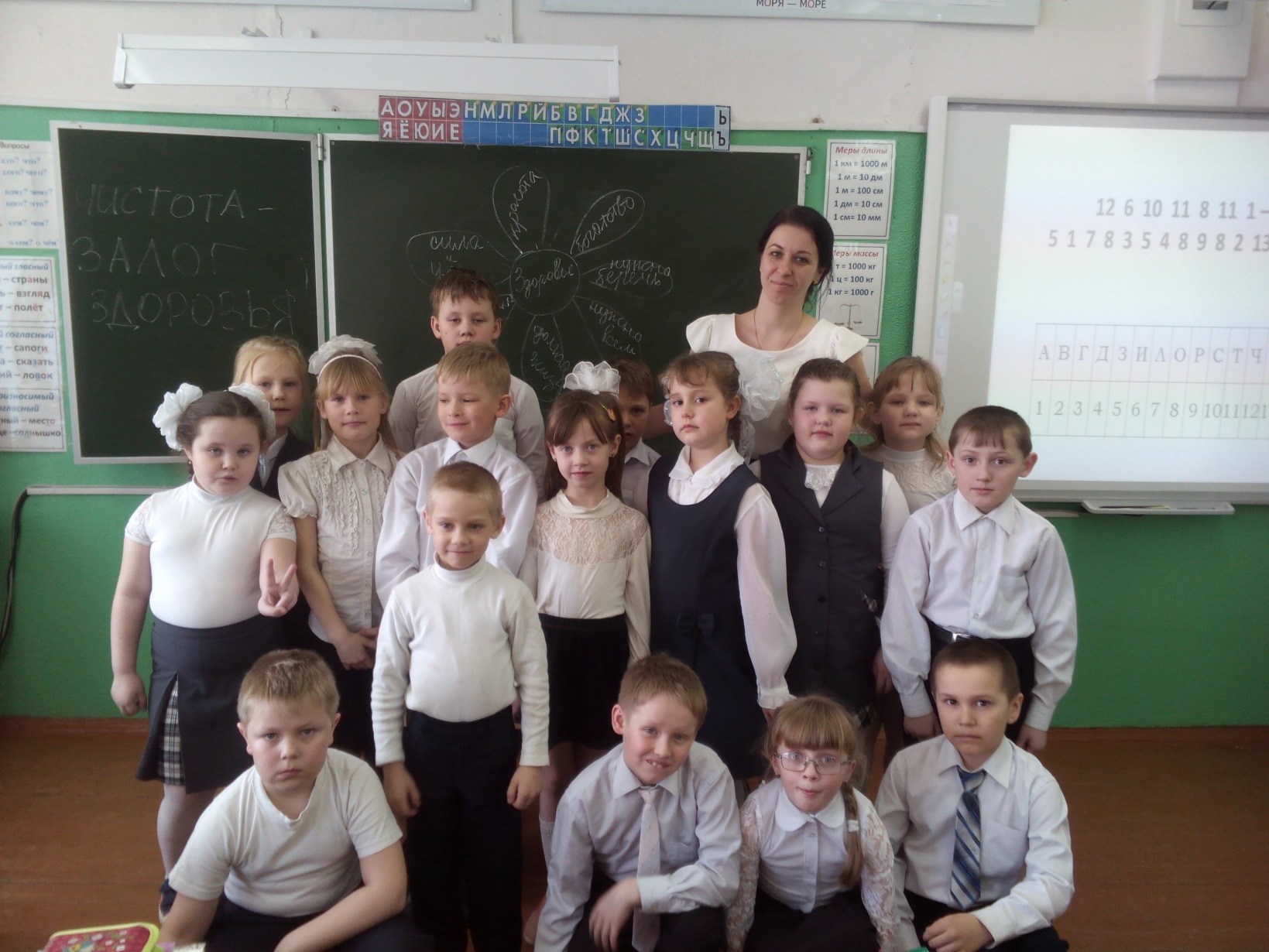 День здоровья
Игра «Новогодние забеги»
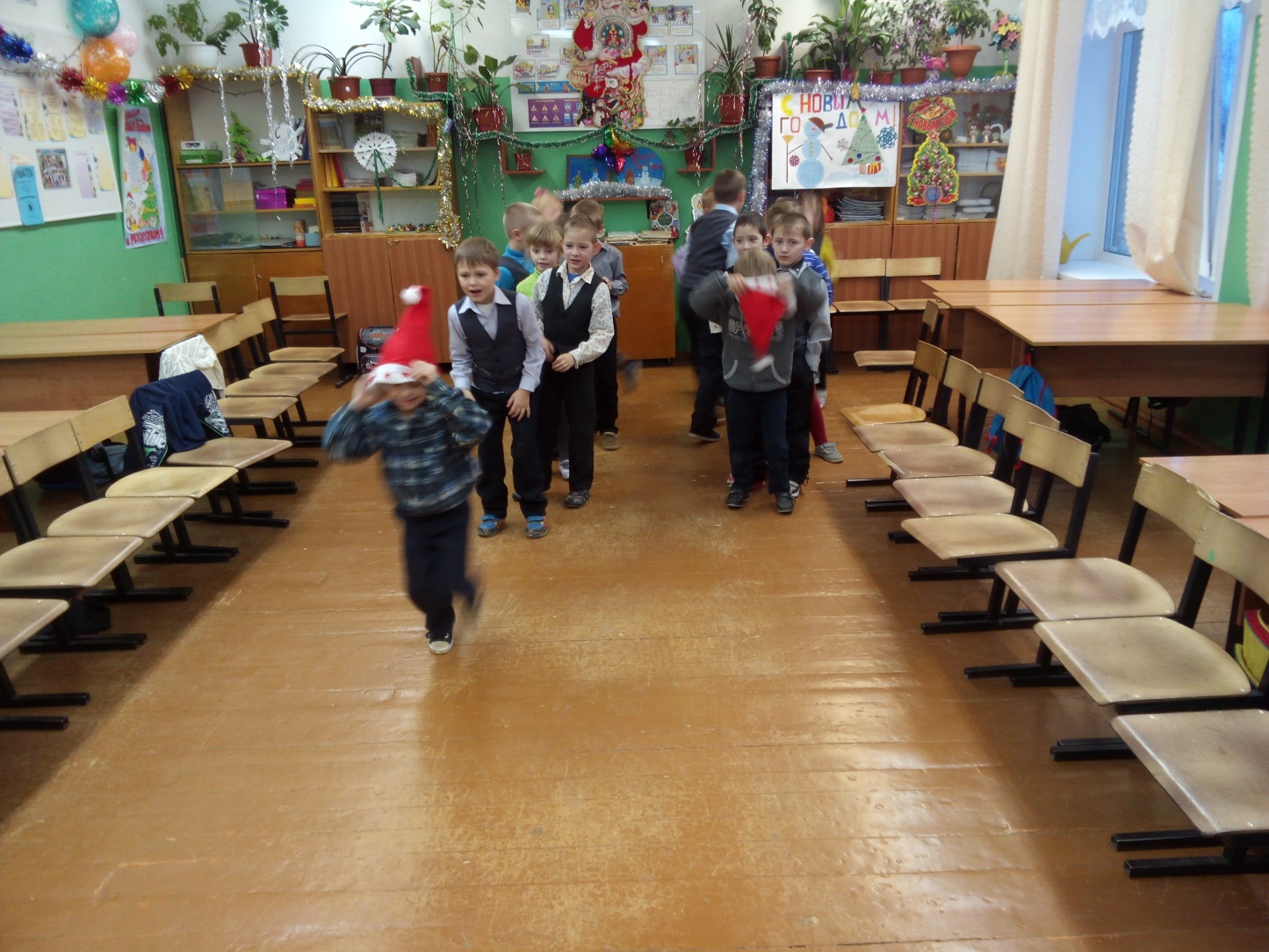 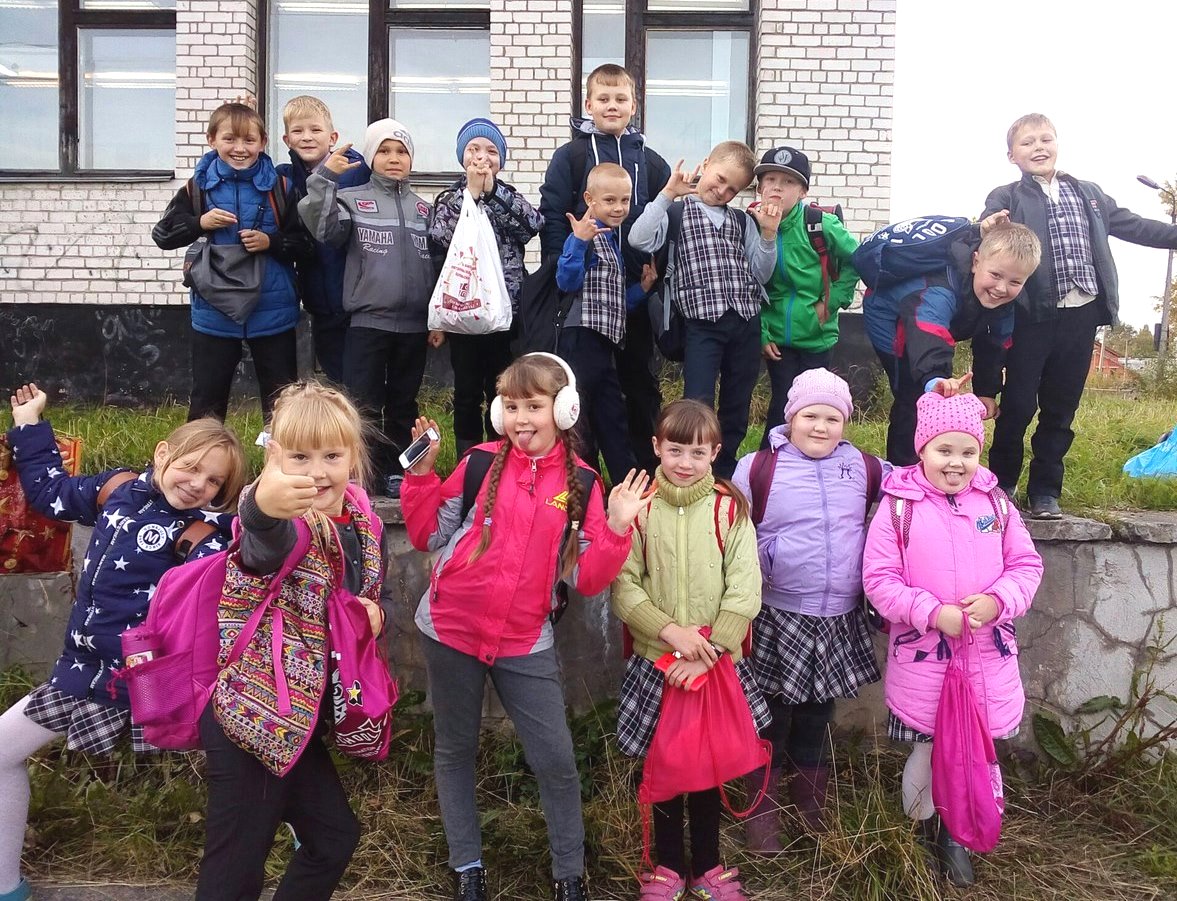 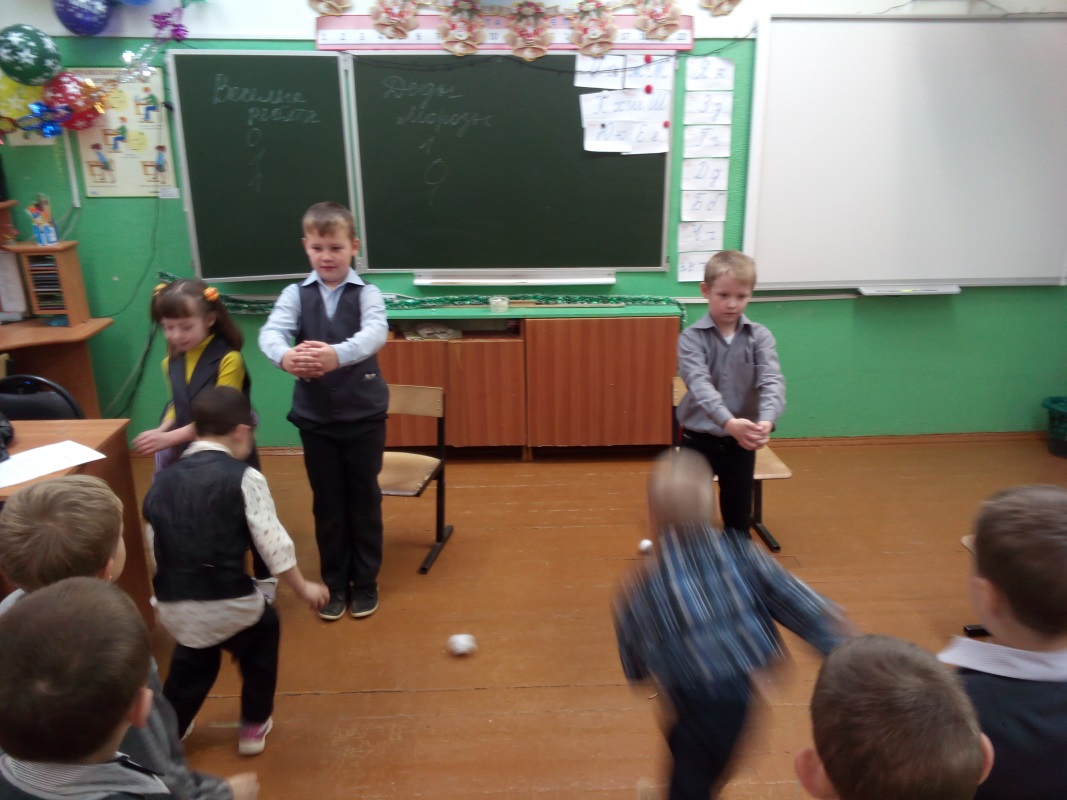 Прогулки на свежем воздухе
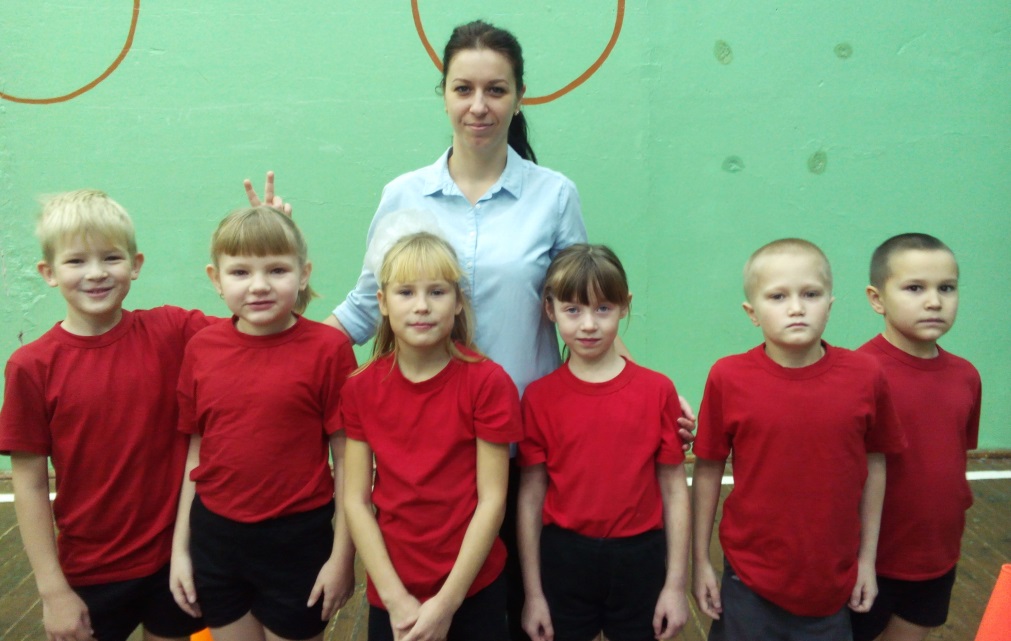 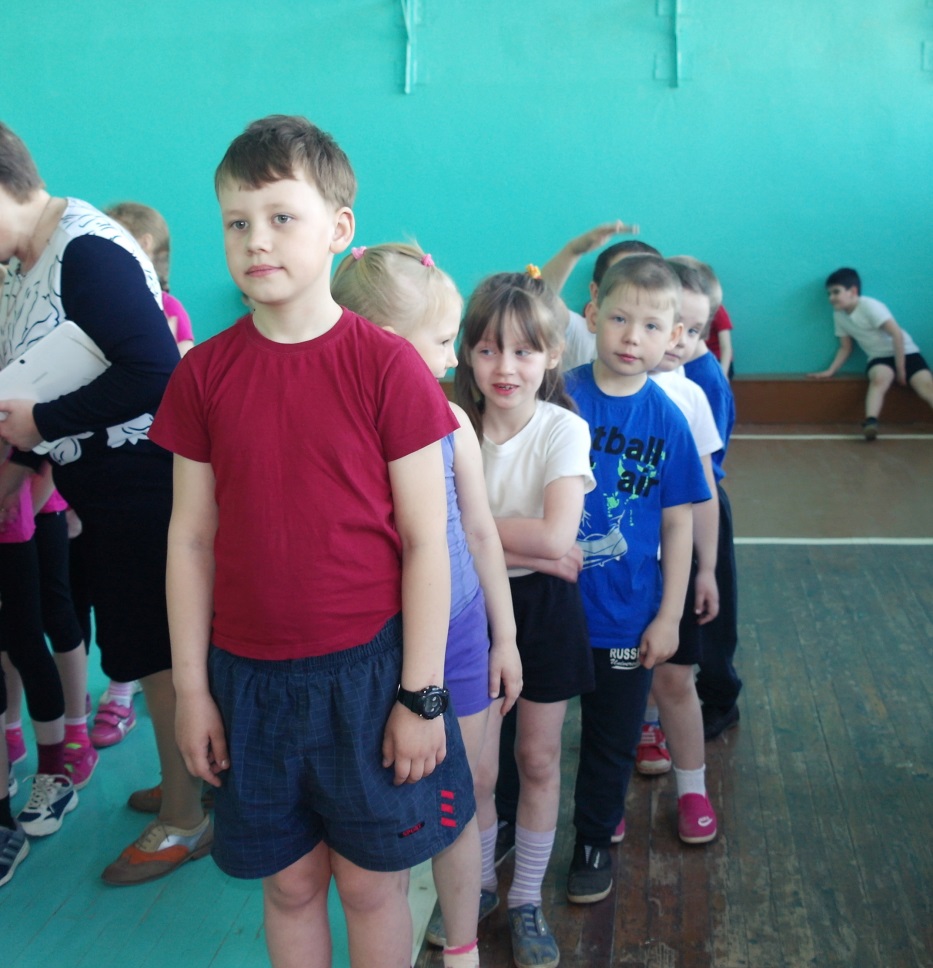 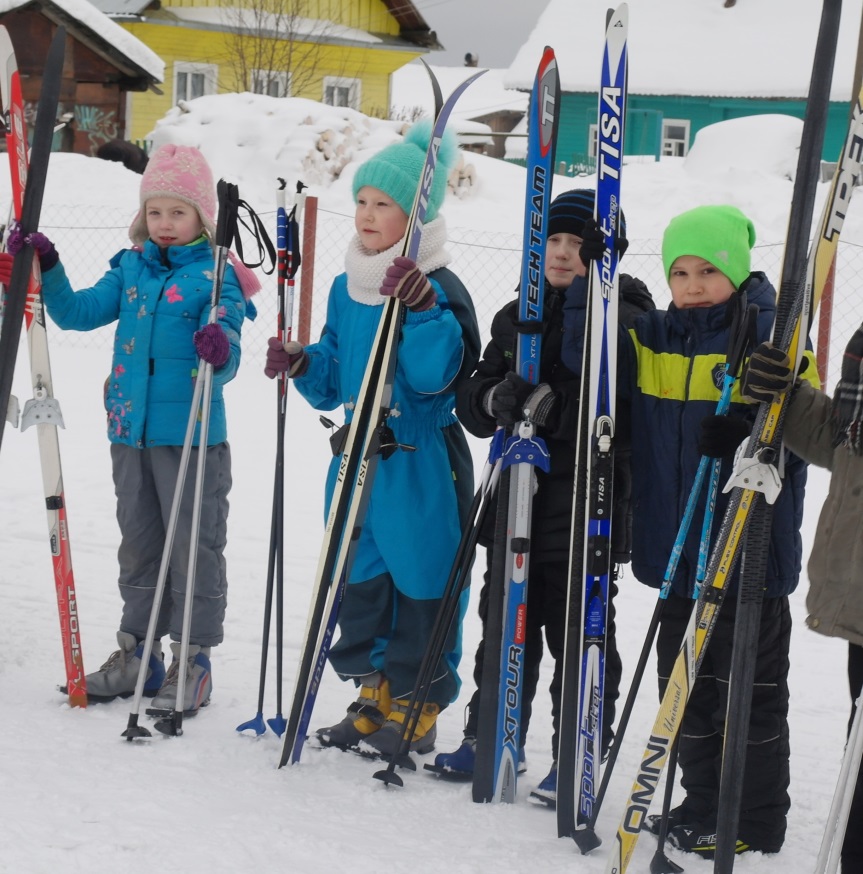 Участие в спортивных соревнованиях
Общеинтеллектуальное…
Интеллектуальные викторины по предметам, о животных, ПДД.
Предметные недели
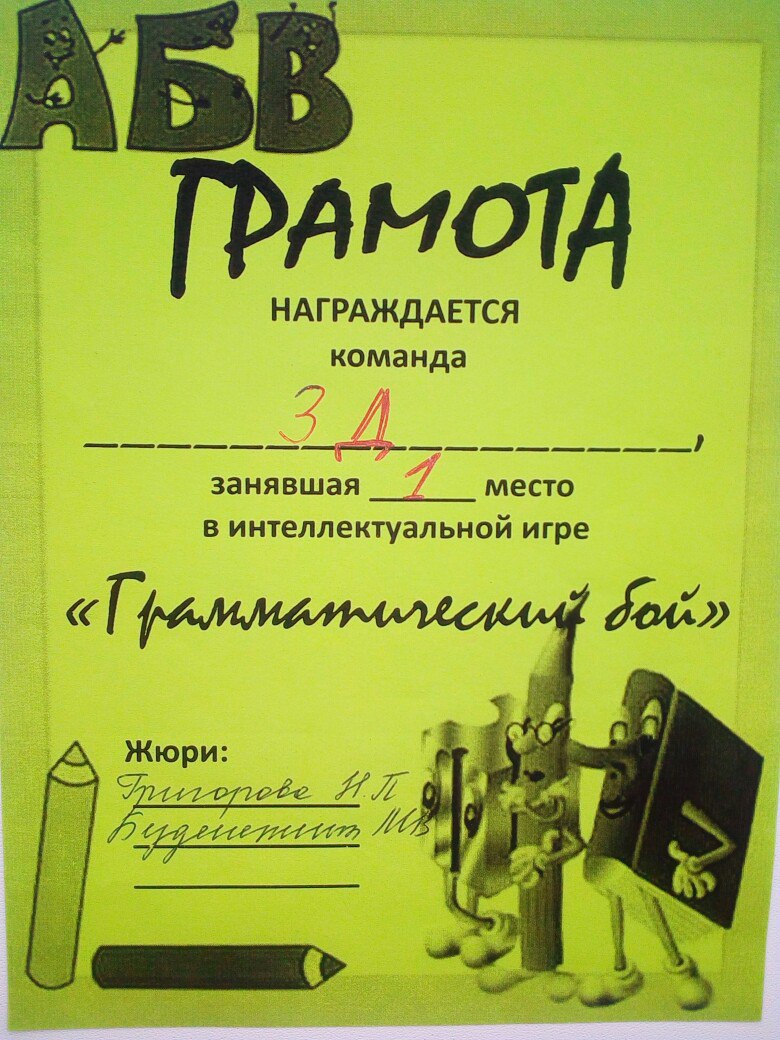 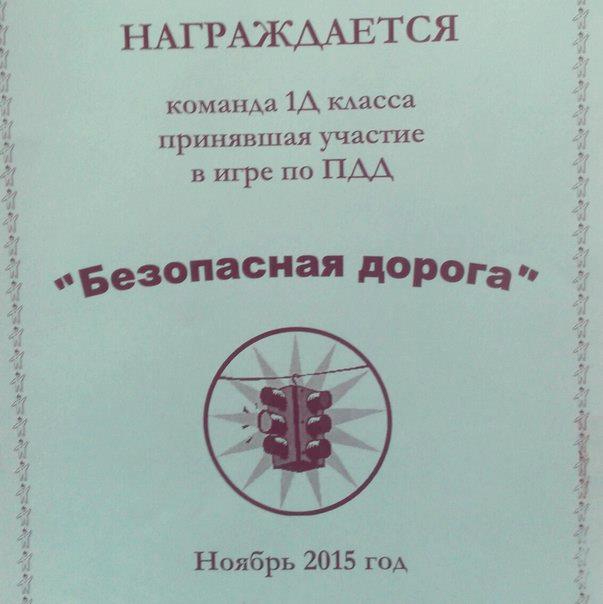 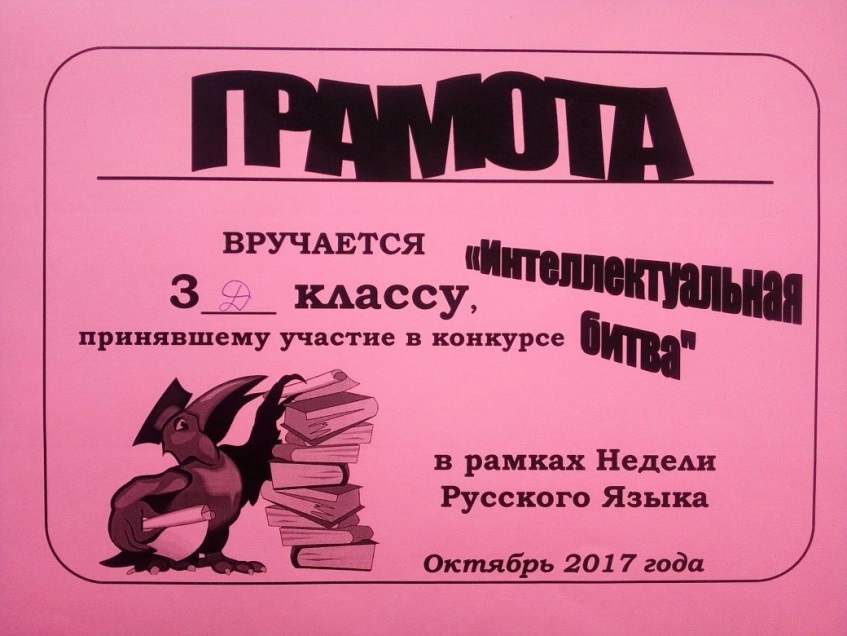 ЭКСКУРСИИ:
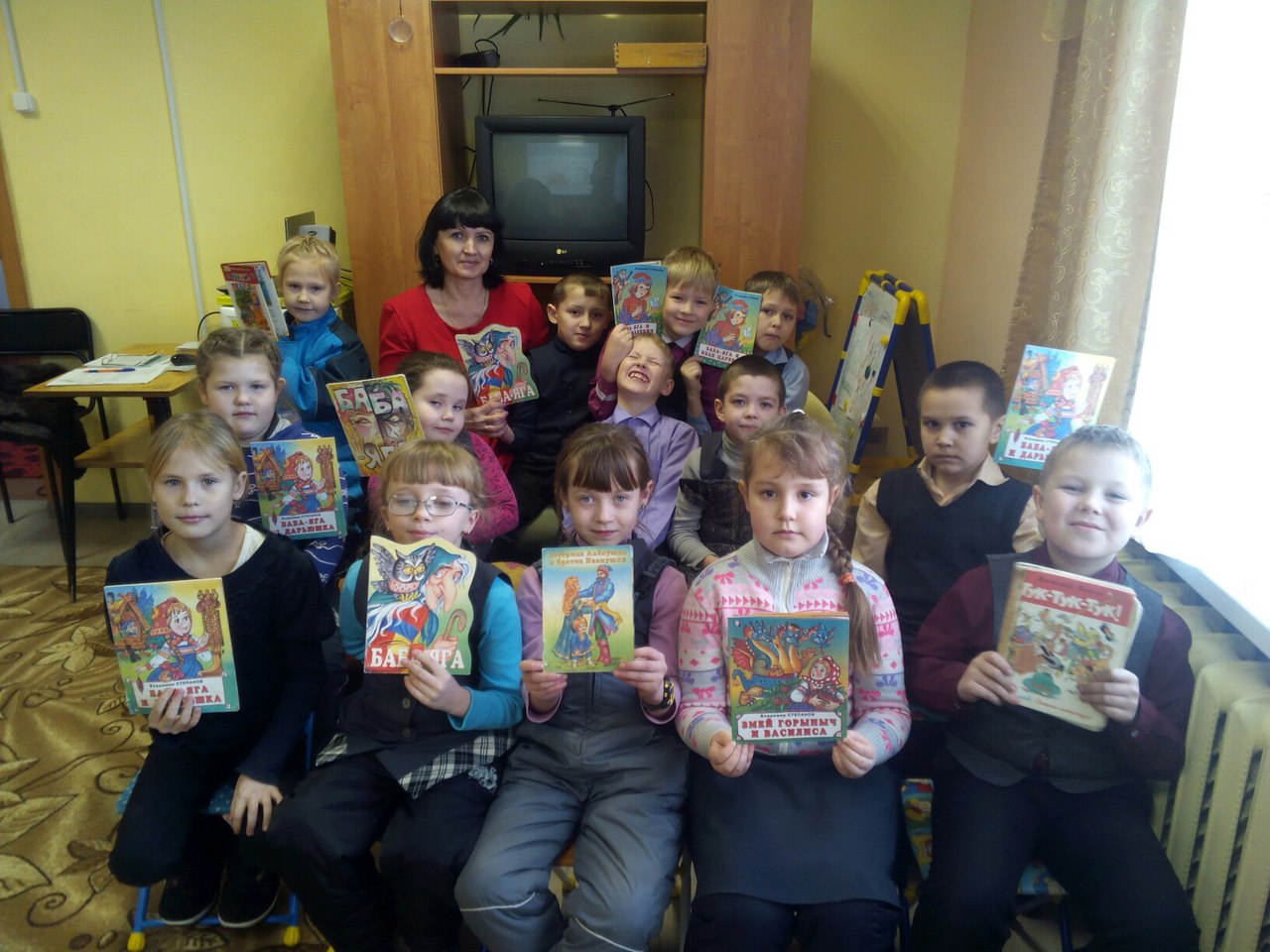 в детскую библиотеку
«Арктическое путешествие»
«Фонари»
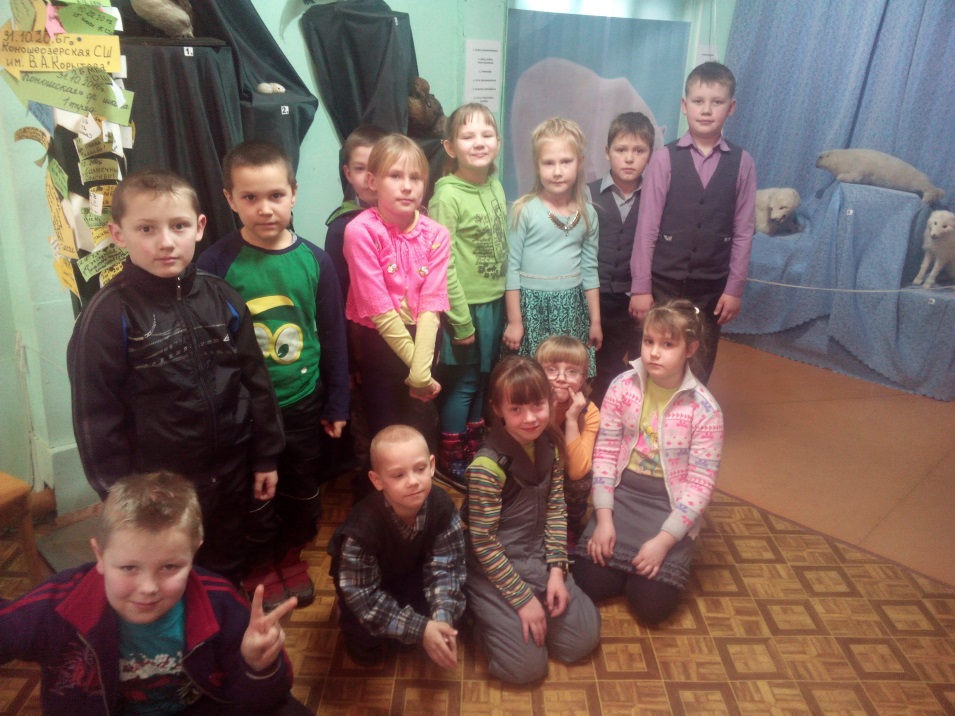 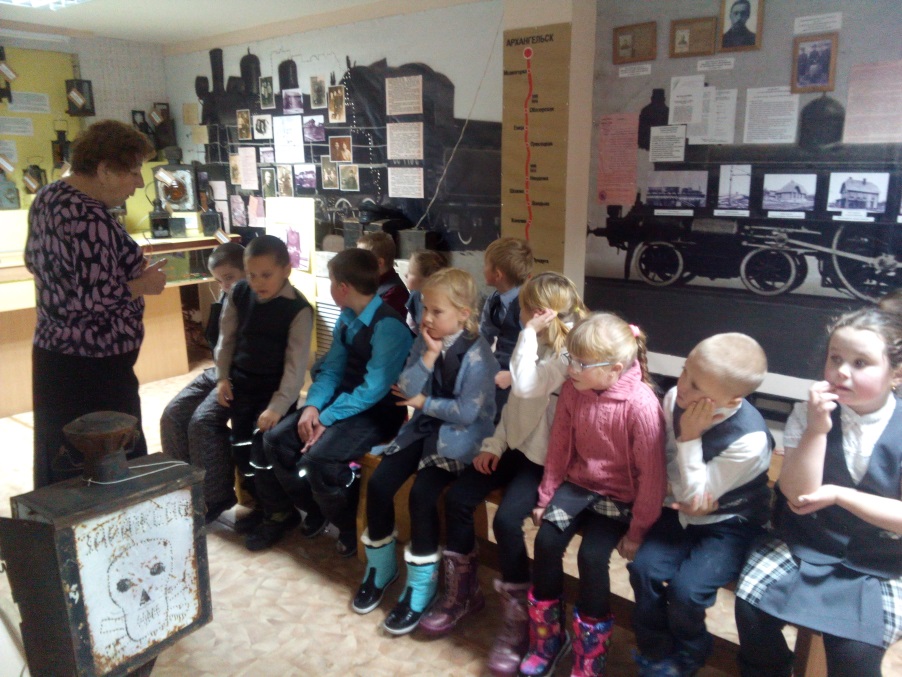 Кружковая работа
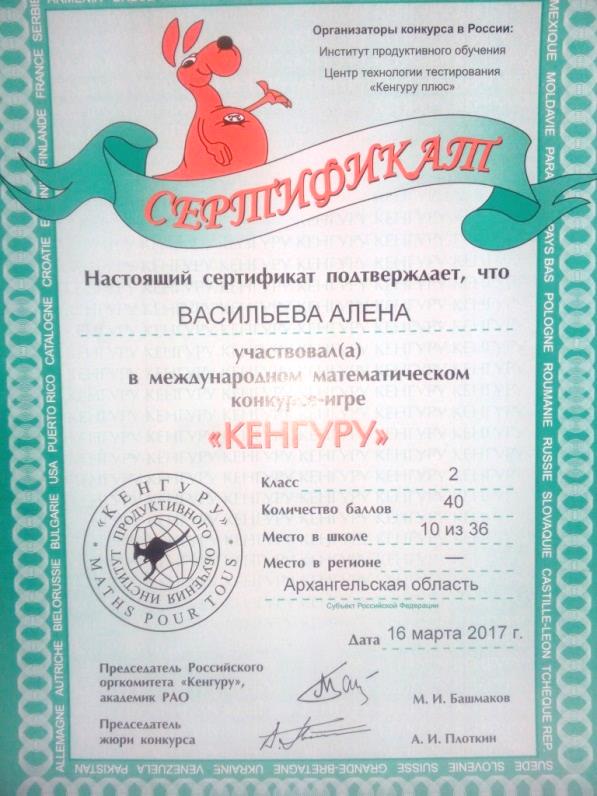 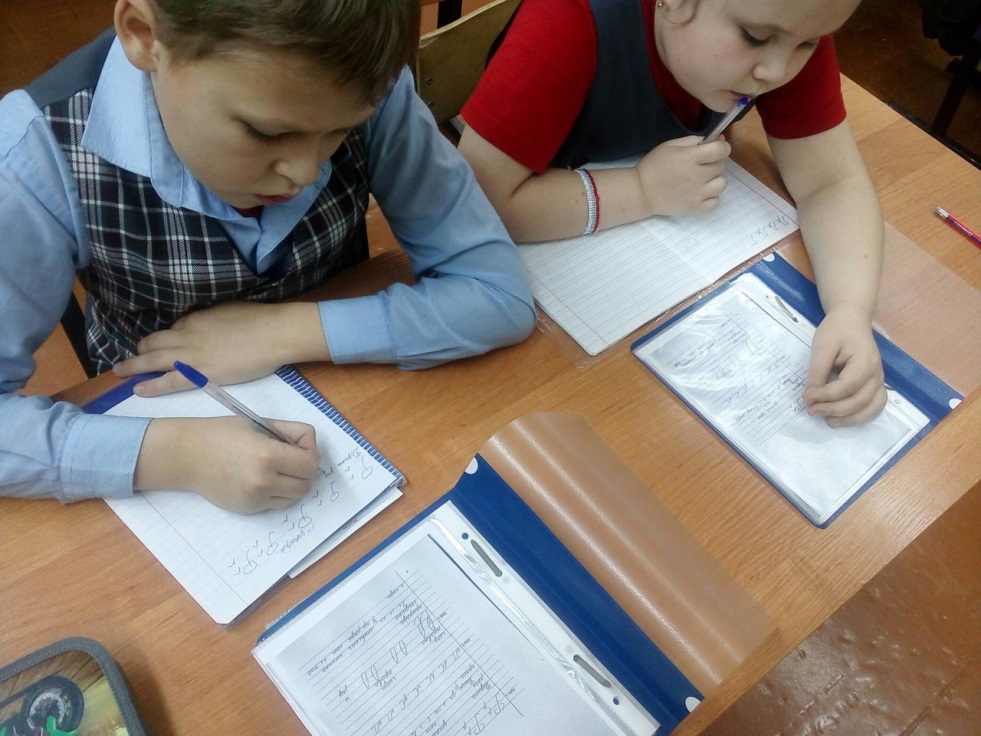 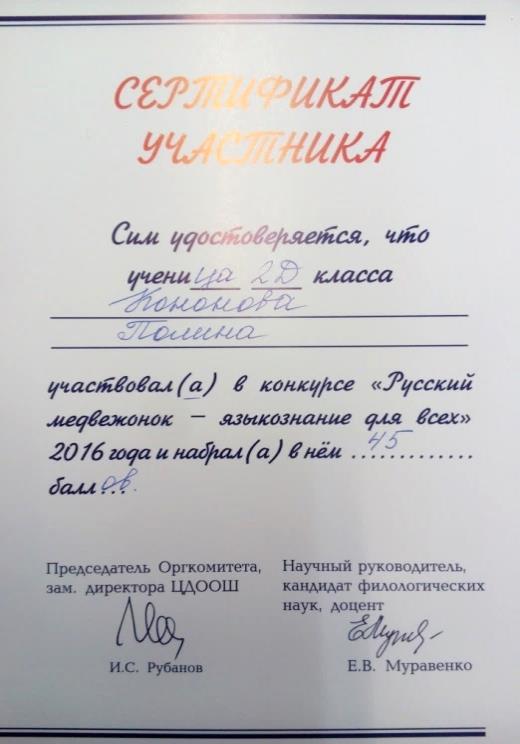 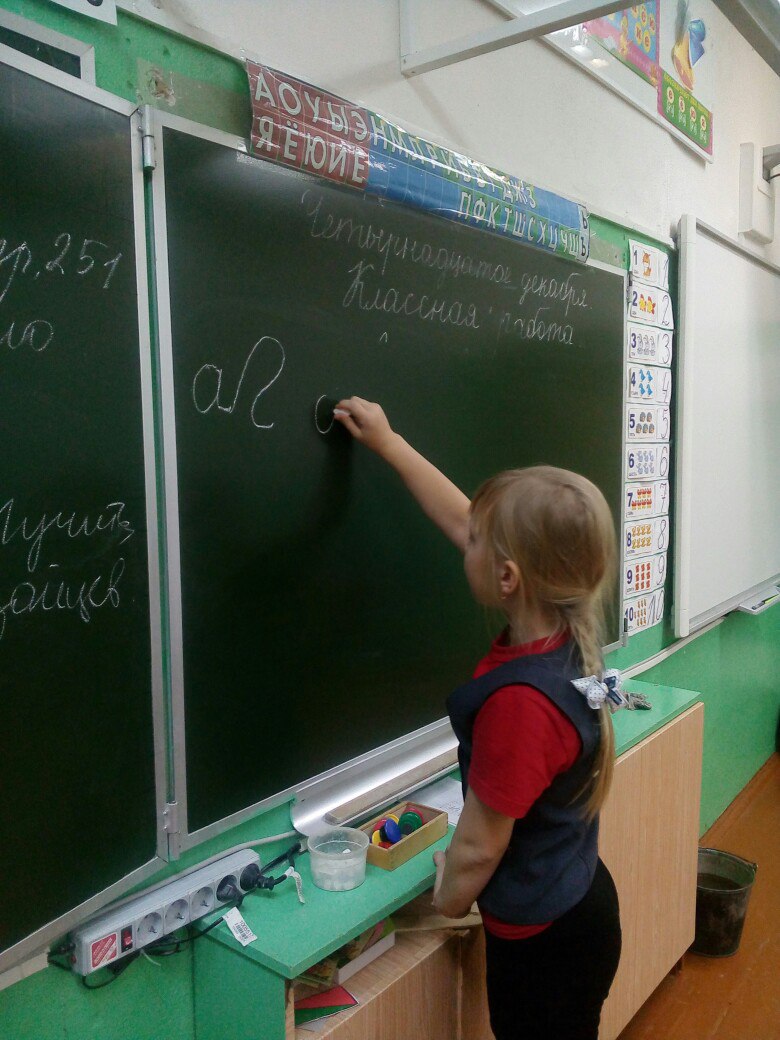 Предметные олимпиады
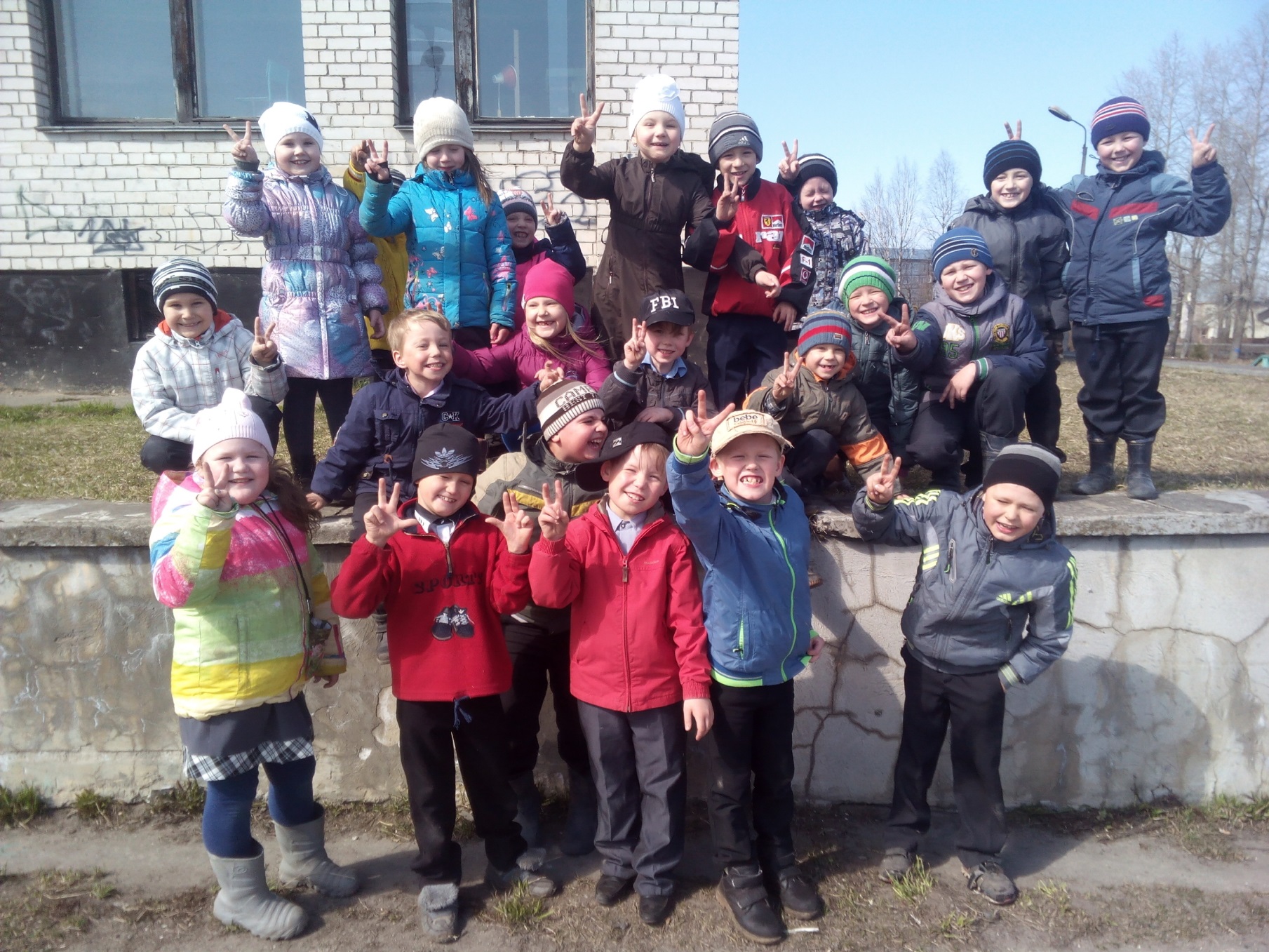 Внеурочная деятельность – неотъемлемая часть развития личности маленького школьника